Towards validating the runaway electron avalanche model in JOREK
E. Nardon
Acknowledgments: A. Järvinen, V. Bandaru, J. Artola, M. Hoelzl, D. Hu, M. Lehnen, C. Reux, N. Schwarz, C. Sommariva, C. Wang, the JOREK team and JET contributors
Runaway Electron Modelling Meeting, 10-14 June 2024
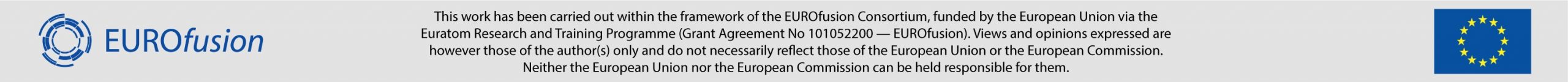 !!!!!!!!!!!!!!!!!!!!!!!!!!!!!!!!!!!!!!!!!!!Warning: Work in progressPreliminary results!!!!!!!!!!!!!!!!!!!!!!!!!!!!!!!!!!!!!!!!!!!
2
Introduction
Want to validate RE generation models, in particular here the avalanche model, using 2D simulations
Here for JET #95135, where a RE beam was generated by an Ar MGI

Problem: 
There are a number of ‘free’ input parameters
E.g. RE seed current, Ar quantity in the plasma, …
Can be used as knobs to fit the experimental data → Validation or ‘fancy fit’?
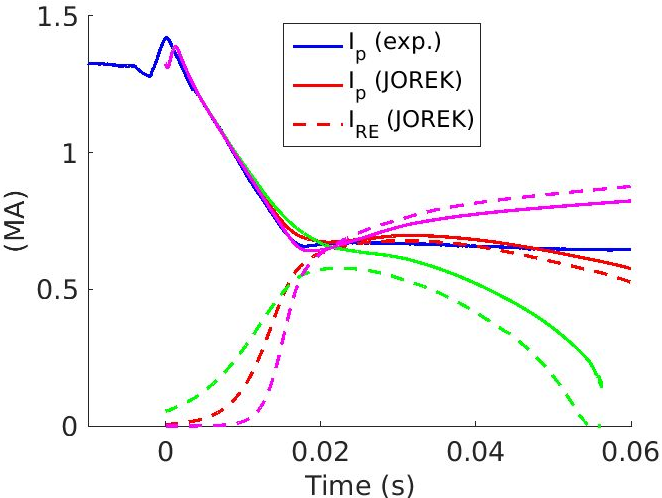 Possible solution: Show that if we falsify the model, the best possible fit to experimental data degrades
Did this by hand last year [Nardon REM 2023]
Started using Bayesian optimisation framework 
    [Järvinen JPP 2022]
Not shown today due to lack of time
See [Nardon JOREK General Meeting, Feb. 2024] or backup slides
Recently went back to do more tuning by hand
…May go back to BO later 
Γav x 0.5
True Γav
Γav x 2
3
Outline
The experiment
Simulation setup
Simulation results
A look at synchrotron data
Issues
Summary and future work
4
1
The experiment
5
JET #95135
A ‘famous pulse’ with benign RE termination [Reux PRL 2021]
Target plasma: 3 T, 1.45 MA, Ohmic
Ar MGI leads to a 0.65 MA RE beam
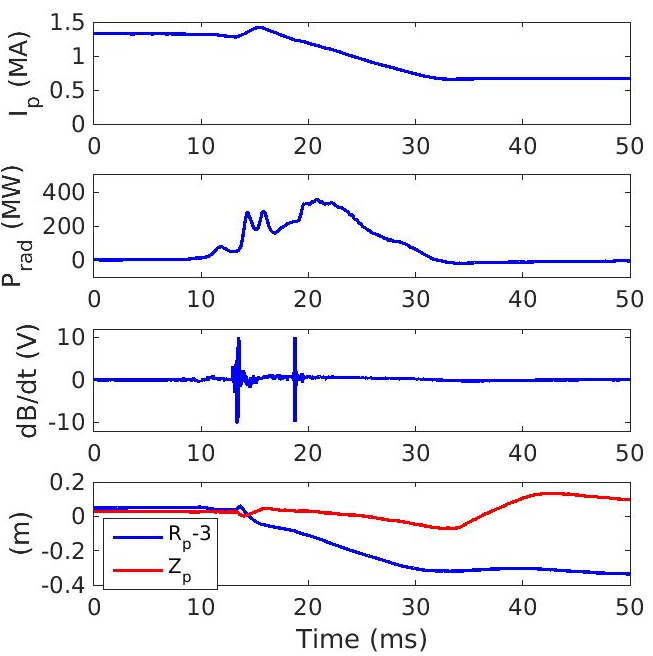 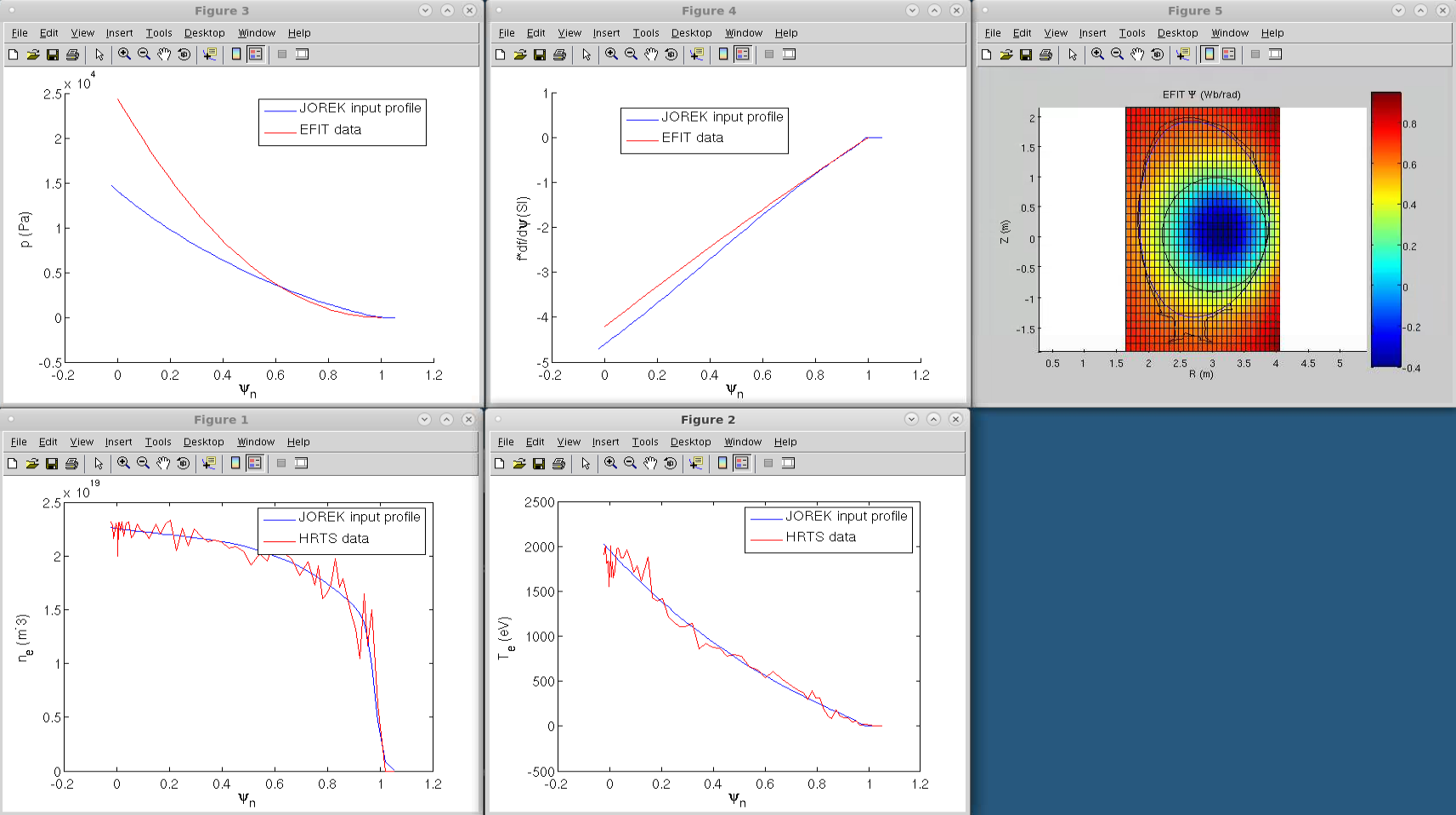 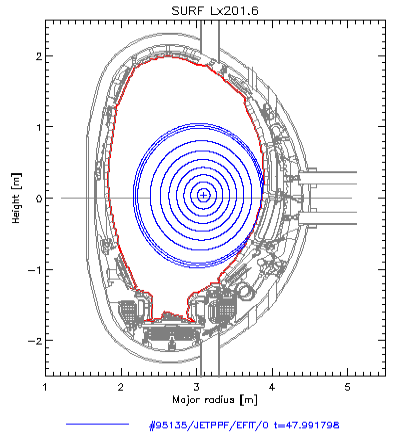 Ar
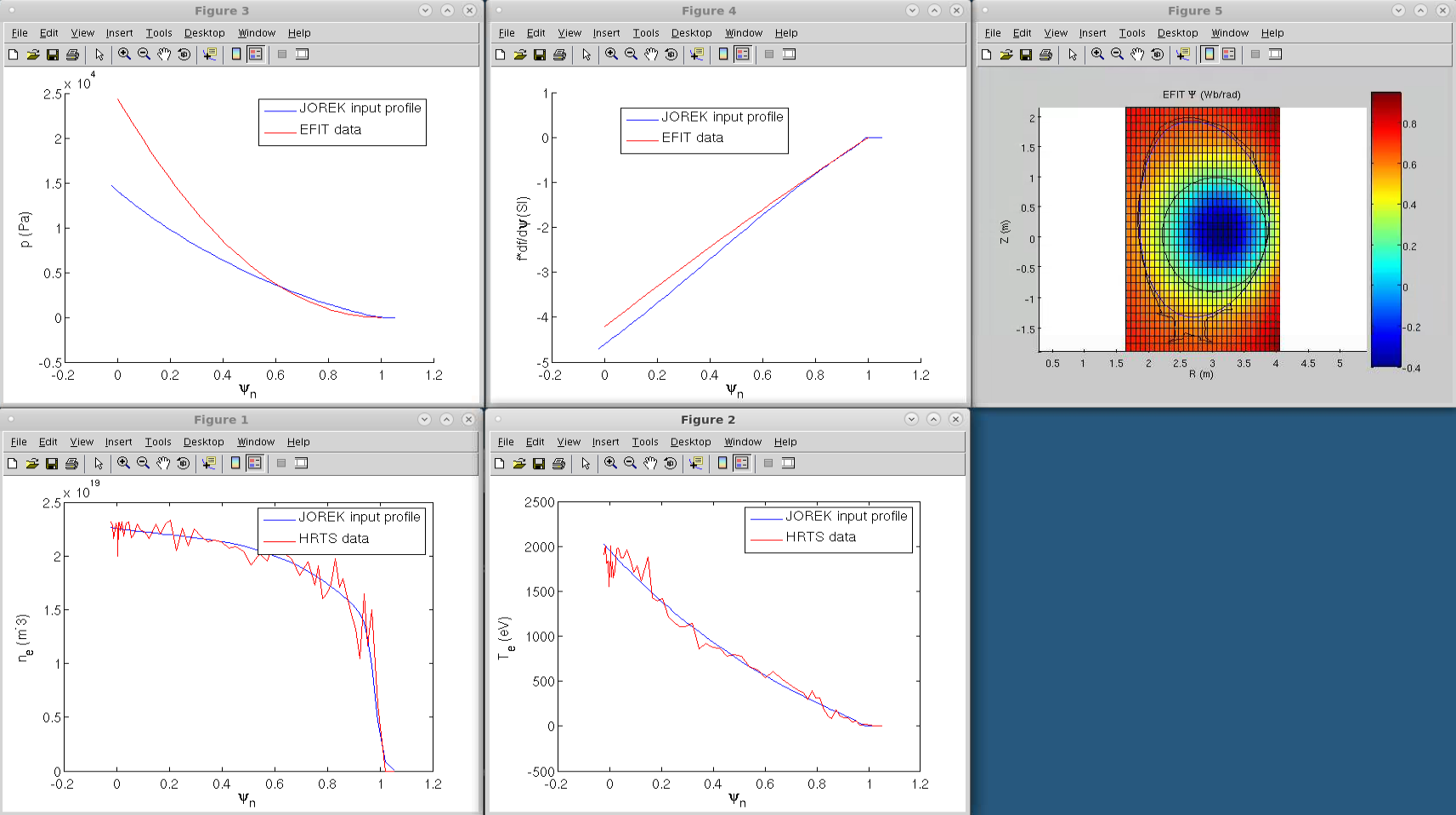 (Note: t=0 is defined arbitrarily)
6
2
Simulation setup
7
Model
JOREK reduced MHD model 600 with RE fluid (V. Bandaru)
2D axisymmetric
Free-boundary (JOREK-STARWALL) using ~realistic resistive wall + divertor support structures 
Evolve ψ, u (electric/flow potential), ρ, ρAr, T (single temperature), nRE
Coronal equilibrium model for Ar
No parallel flow
No model for Ar gas dynamics
→ Cannot describe penetration of Ar into the plasma
→ Use ~homogeneous Ar source
Prescribed RE seed 
No modelling of primary RE generation
Here, used a radially broad Gaussian shape
RE avalanche rate from [Hesslow JPP 2018, PPCF 2018]
8
PF coils currents
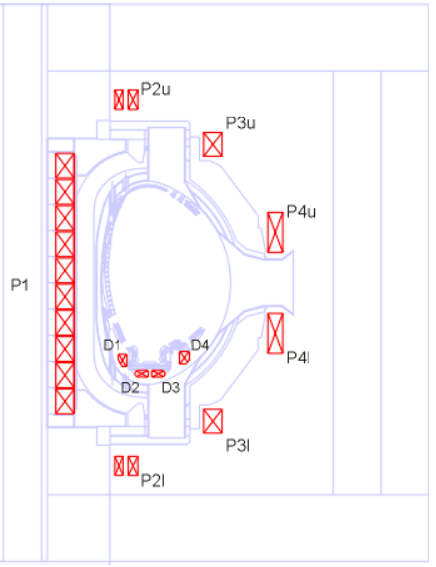 Initial currents: 
Exact experimental values would not give the right plasma position and shape
No iron core in the model
No induced currents in passive structures at t=0 in the model
→ Need adjustment to match EFIT equilibrium
Start from exp. currents and fine-tune during Grad-Shafranov solver iterations

Time evolution:
Use same dIPF/dt as in exp. in all coils except for:
Fast radial field coils, which are used for feedback on Zaxis, to match exp. value
P4 (vertical field) coils, whose current is adjusted in some sims. to get a better match on Raxis
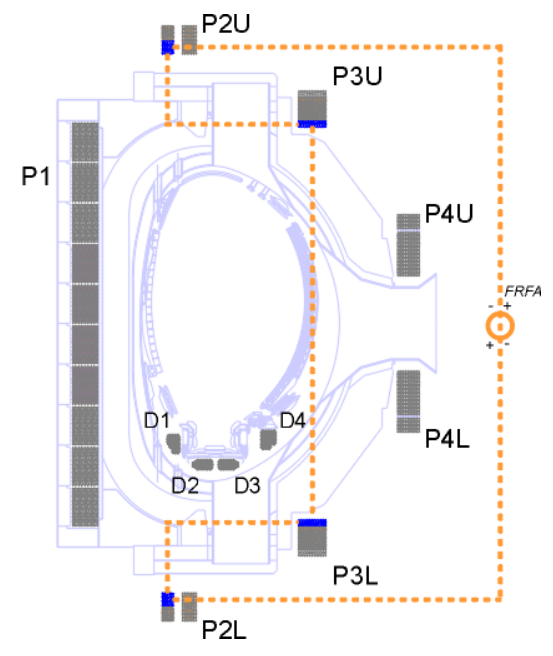 Fast radial field
9
Simulation phases
0) Equilibrium calculation
Free-boundary Grad-Shafranov

1) Initialisation of vertical stabilisation

2) Ar injection
Fast (50 µs) and broad (Gaussian of width 2 m, centered on magnetic axis)

3) Thermal quench
Large perpendicular heat conductivity
Hyper-resistivity to flatten the j profile

4) Current quench
Keep injecting some Ar to match Ip decay rate
10
3
Simulation results
11
‘Best match’ simulation
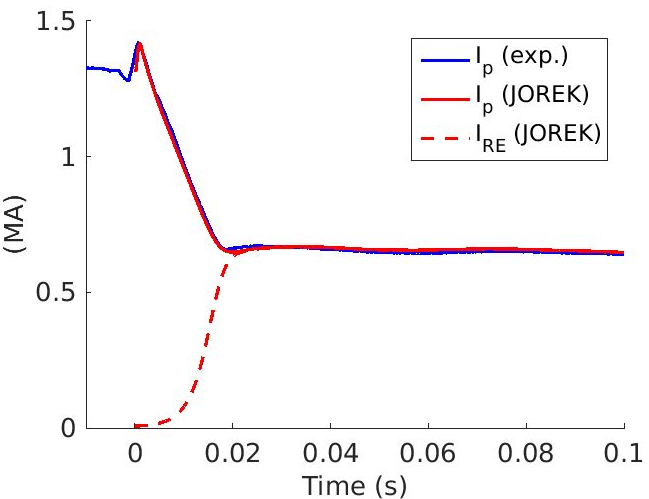 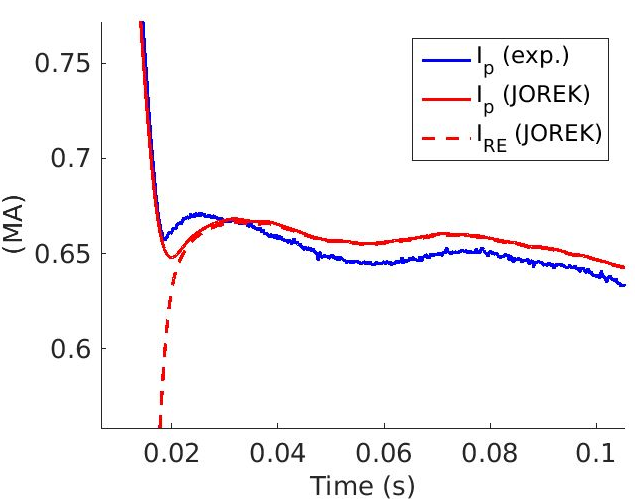 1.5·1020 Ar atoms in the plasma at start of RE plateau (19% Ar quantity in DMV)

Avalanche gain ~ 100
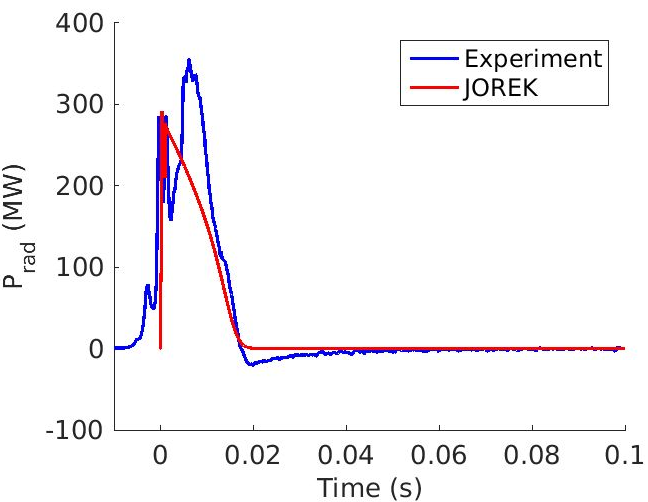 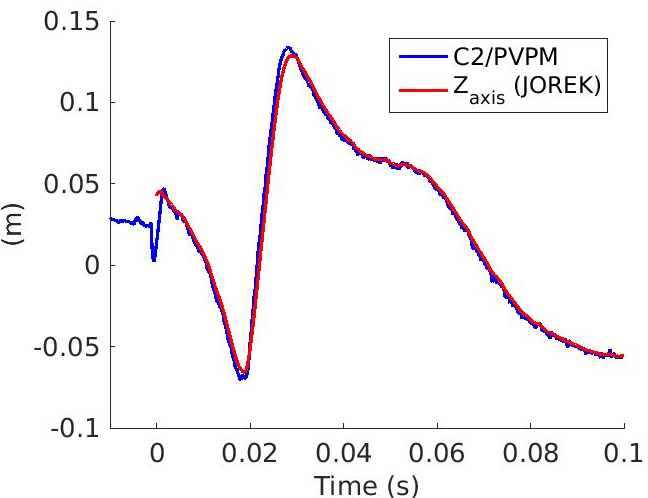 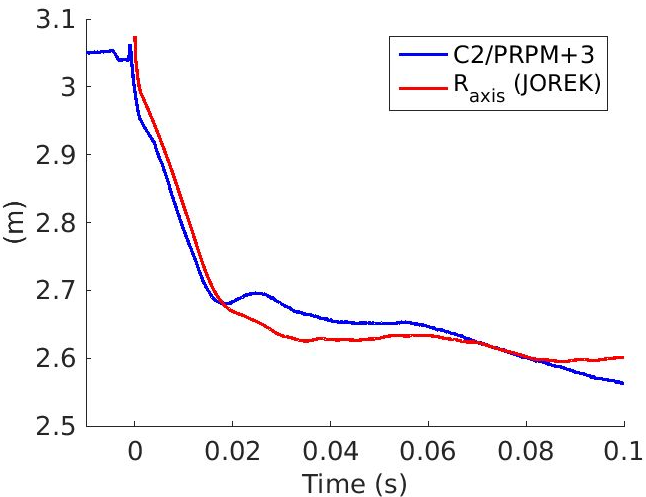 12
T12em6_Dpp1em6_MGICQ2p0e22_Zkpp1em5_reg0p75_rego0p0_regw10_Drei5em9_IP4adj500
Progress since last year
‘Best match’ now
‘Best match’ as of Spring 2023
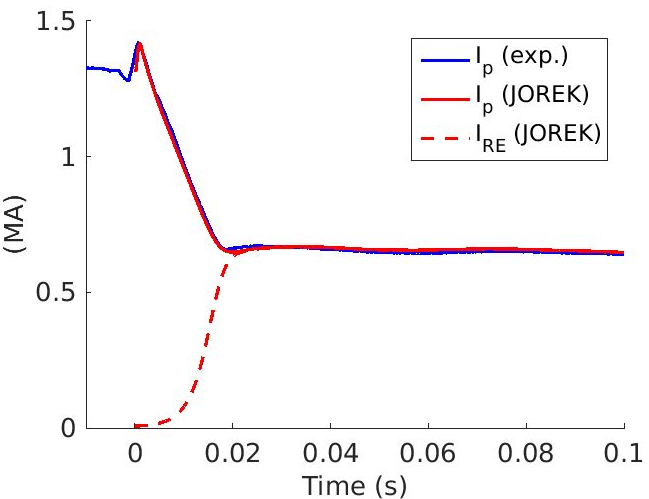 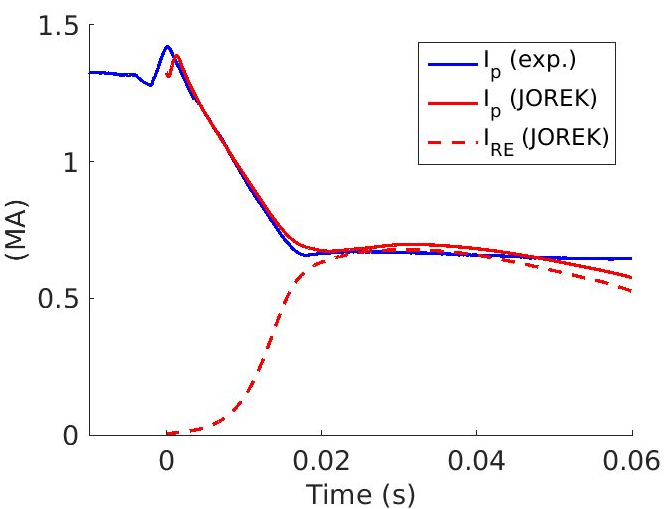 
Main differences in settings (last year vs. now): 
RE perpendicular diffusivity DRE,perp: 3.2 vs. 0.016 m2/s → Avoids drop in plateau
Te at boundary: 2 vs. 0.2 eV → Removes SOL (halo?) current
Ar injection during CQ: no vs. yes → Maintains Ip match throughout CQ
13
JET95135_FB_PS_ZexpmFBinitGpm50Gdm2000_tshift48p0253_REjx4em3_MGI1d25u140_ZKperp1em3Ipspikeu3140_REadv1dm1Dpar1dm2_dtCQ50_n0
RE density
Argon density
Te
Current density
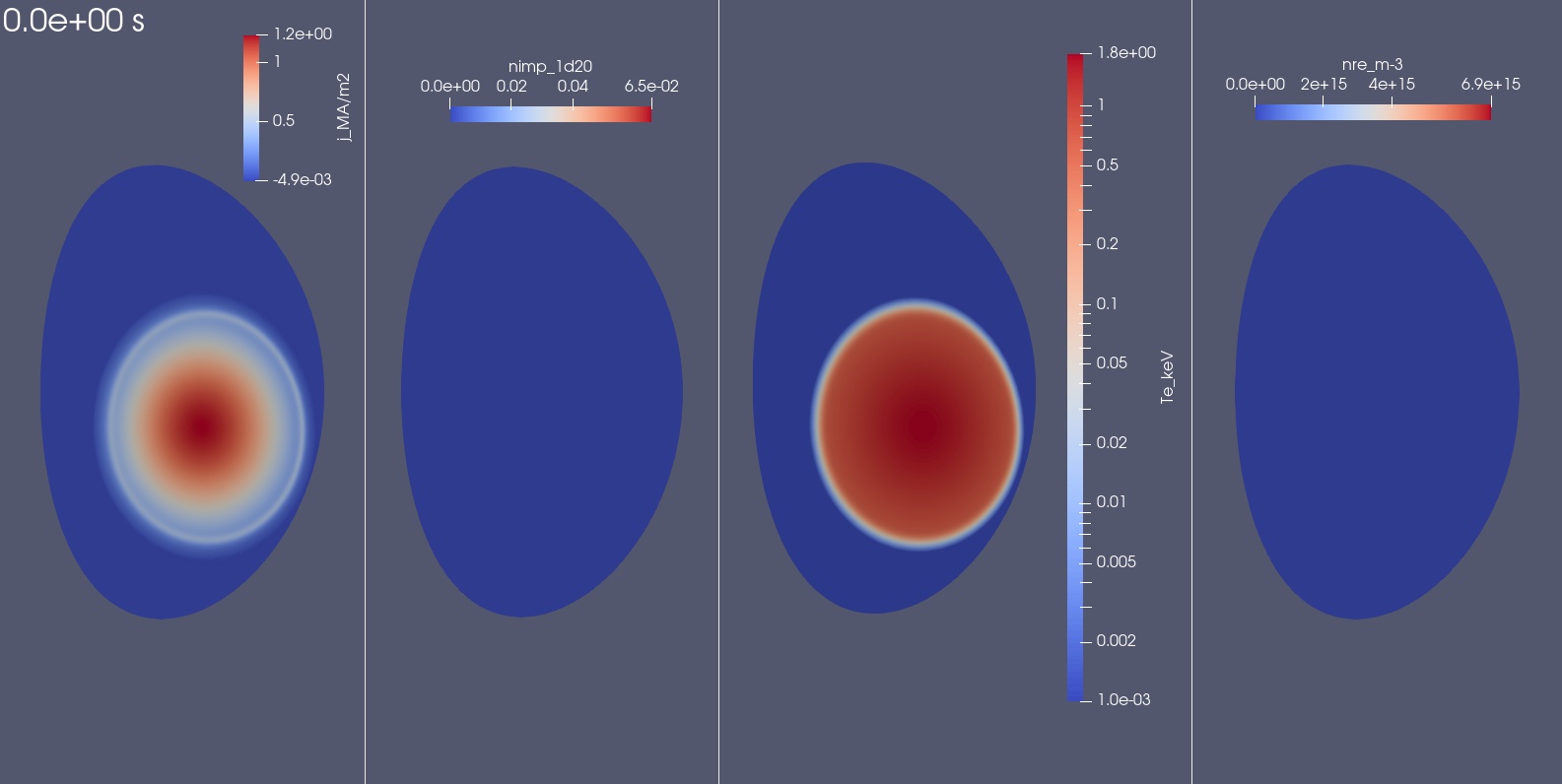 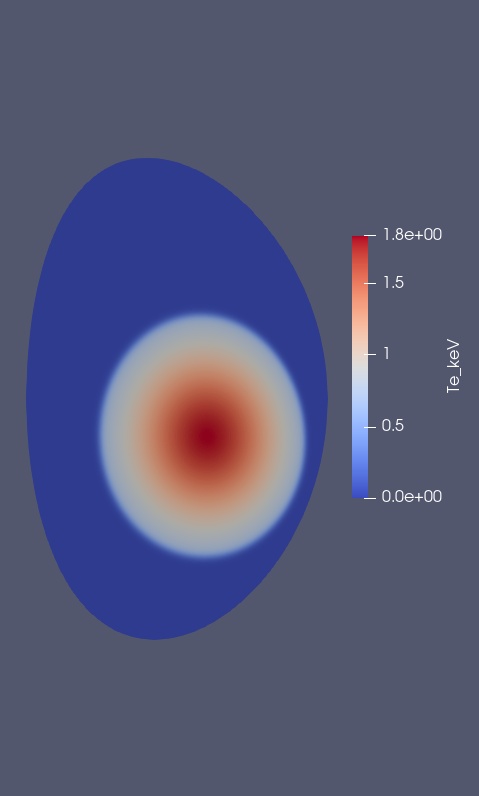 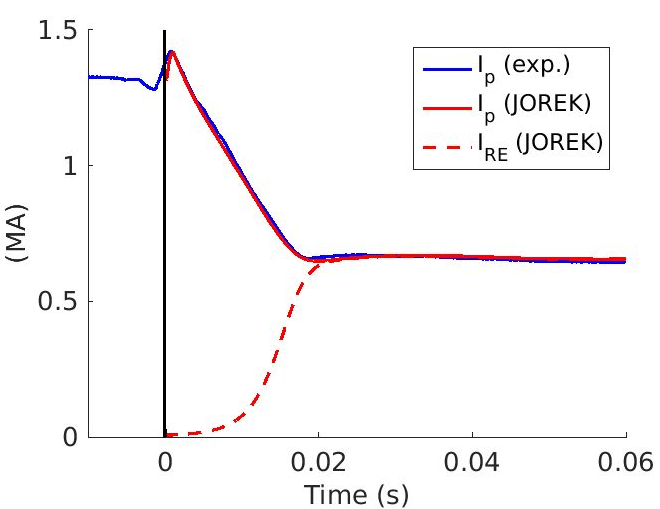 14
Max. 1.8 keV
RE density
Argon density
Te
Current density
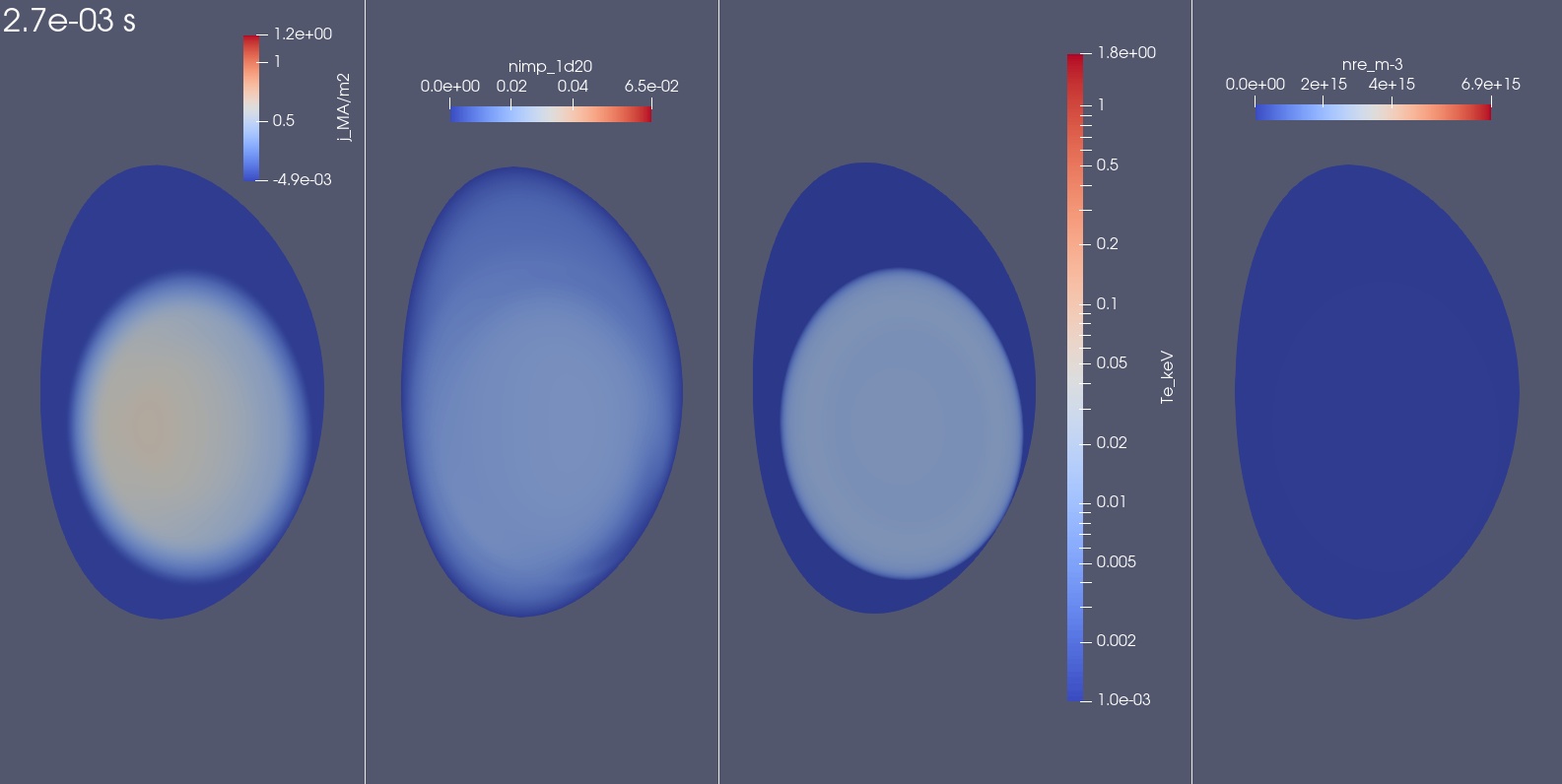 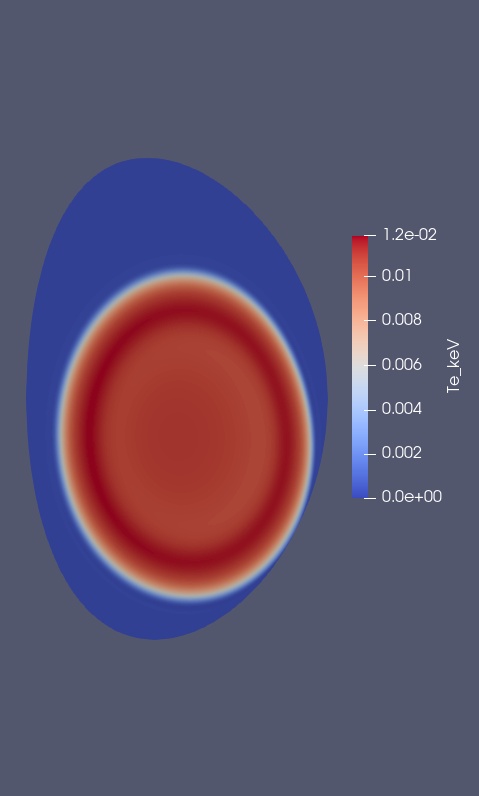 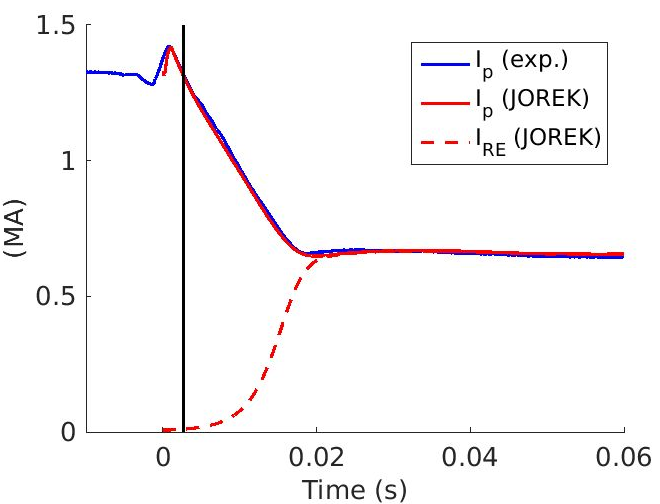 15
Max. 12 eV
RE density
Argon density
Te
Current density
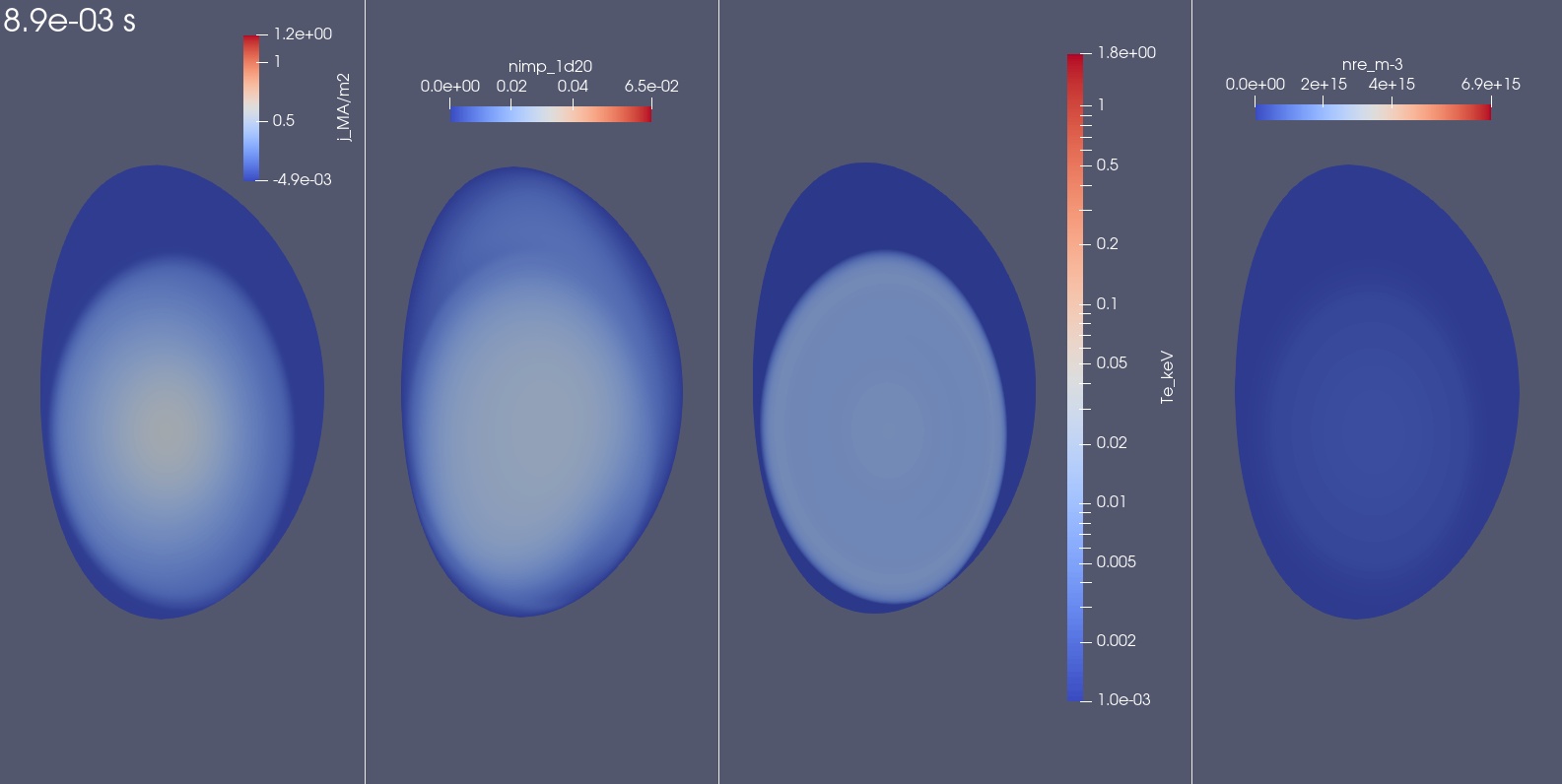 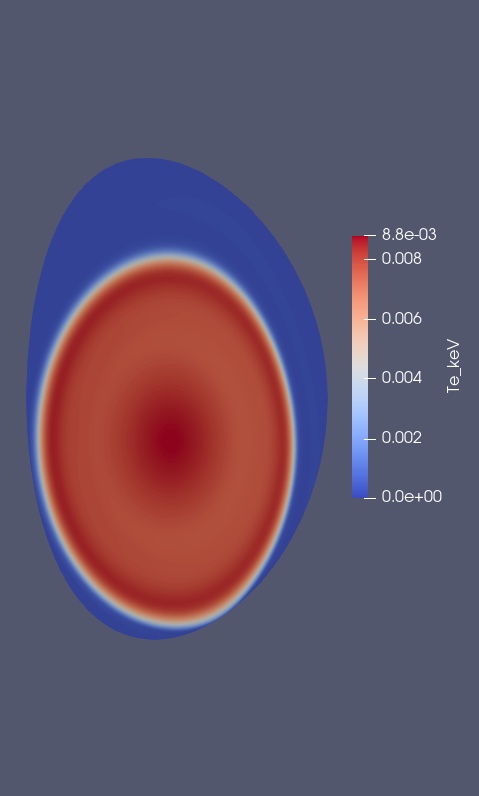 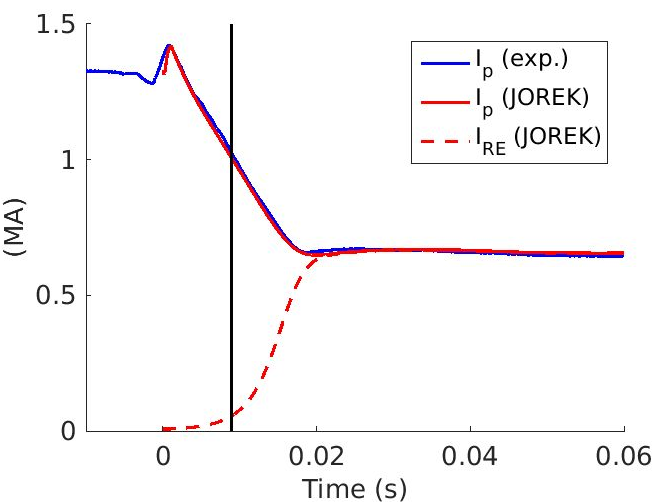 16
Max. 8.8 eV
RE density
Argon density
Te
Current density
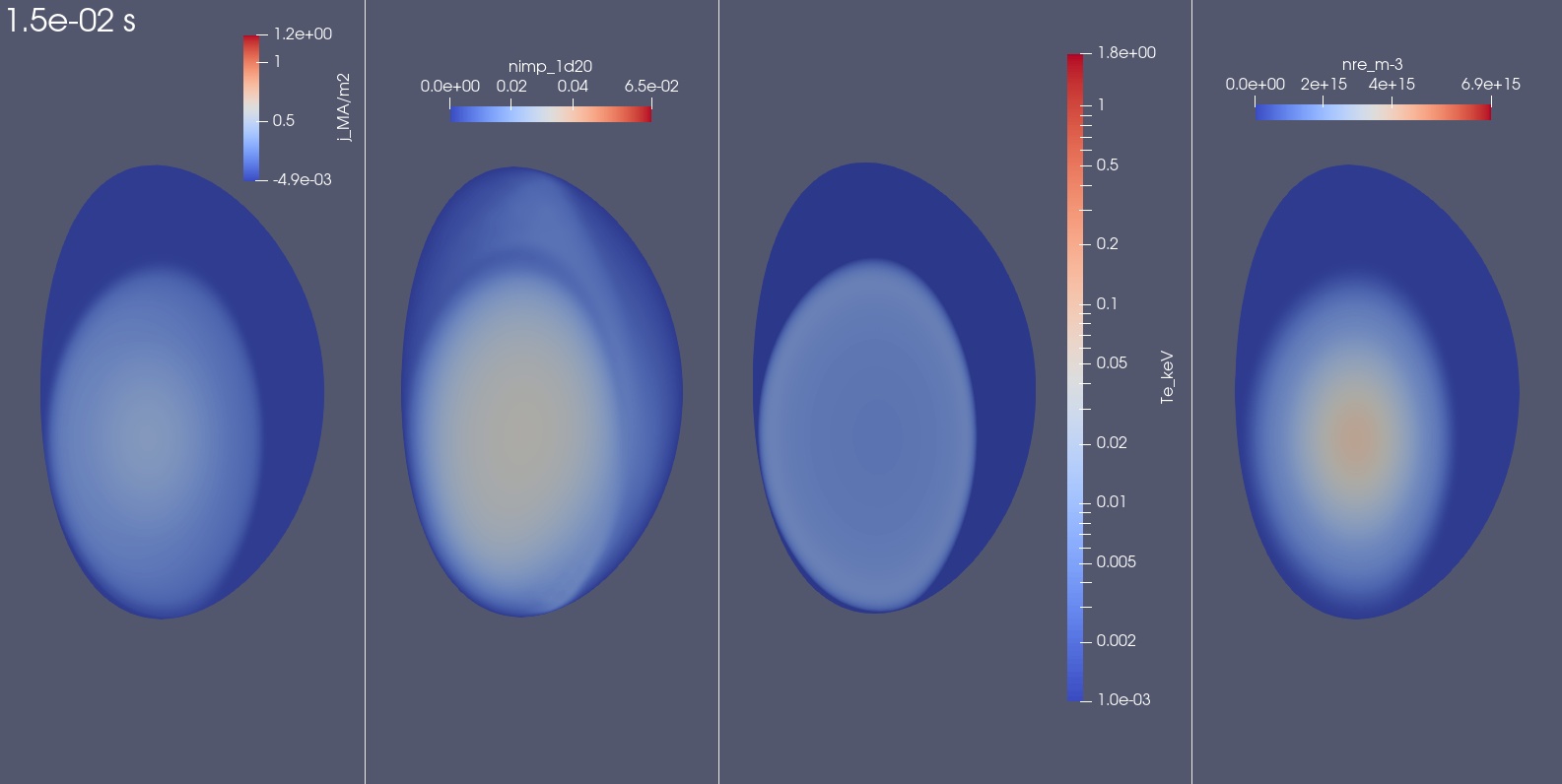 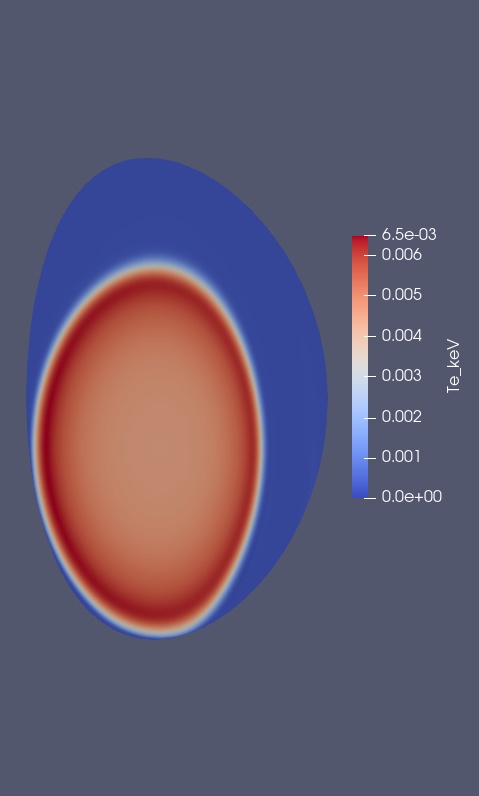 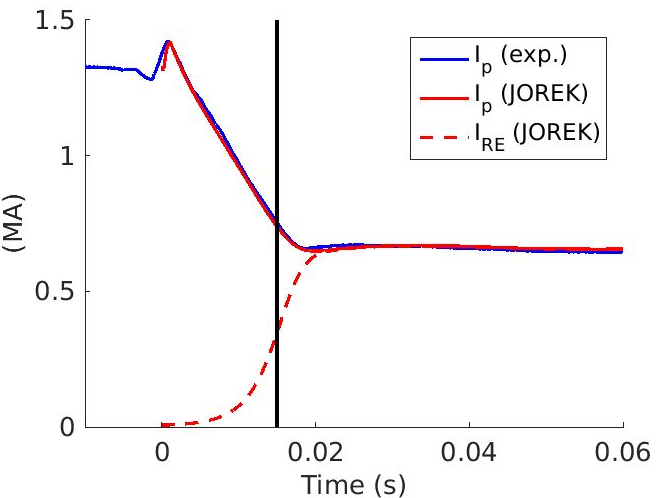 17
Max. 6.5 eV
RE density
Argon density
Te
Current density
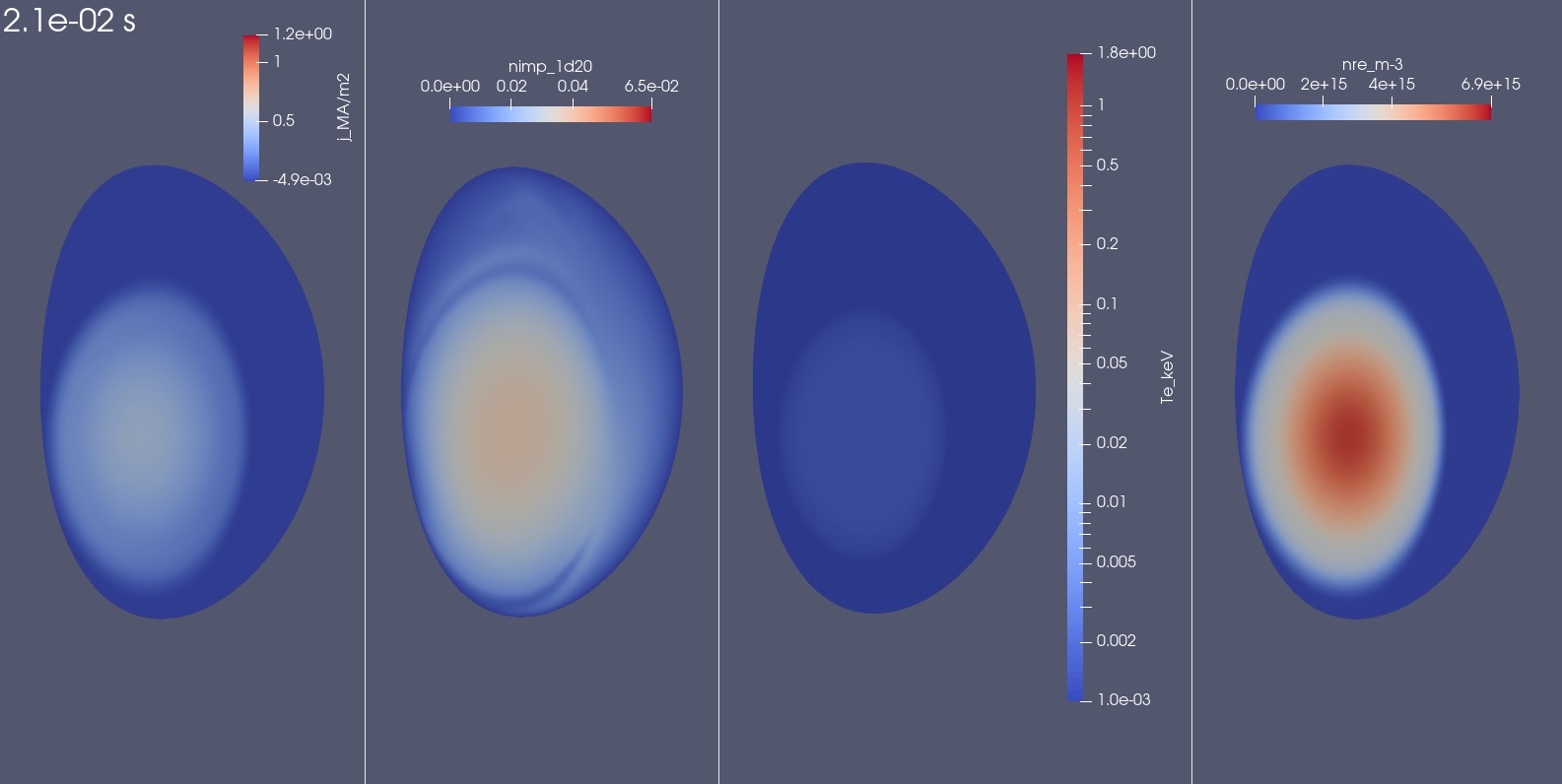 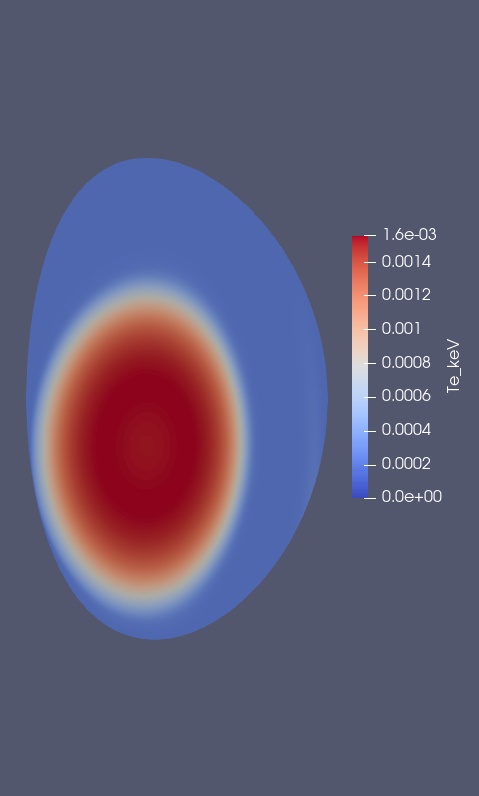 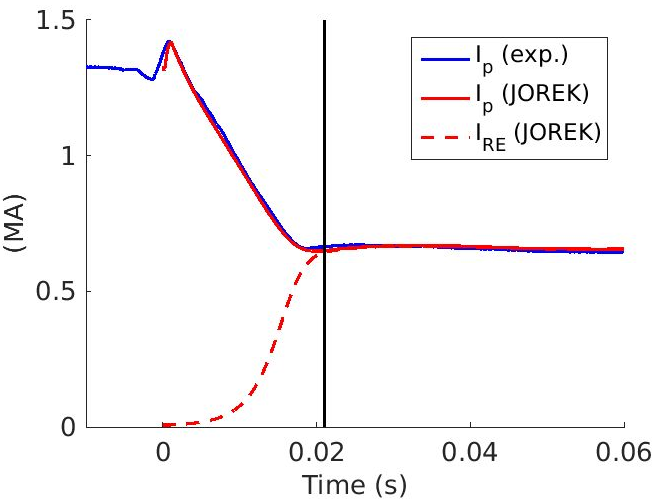 18
Max. 1.6 eV
RE density
Argon density
Te
Current density
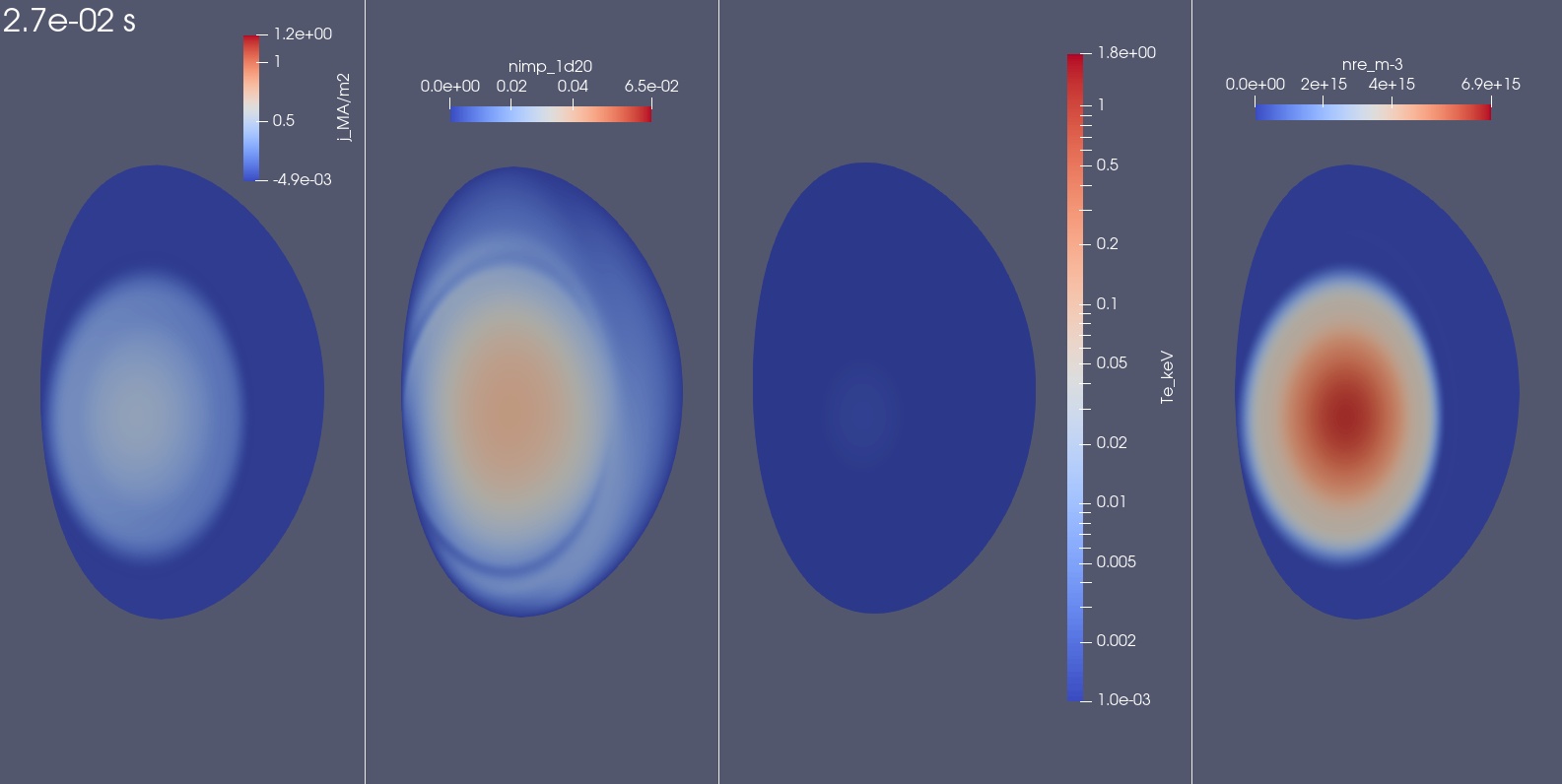 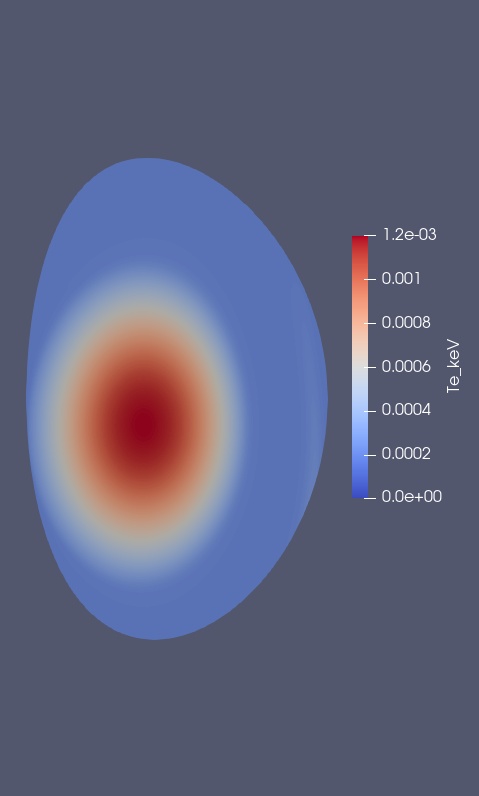 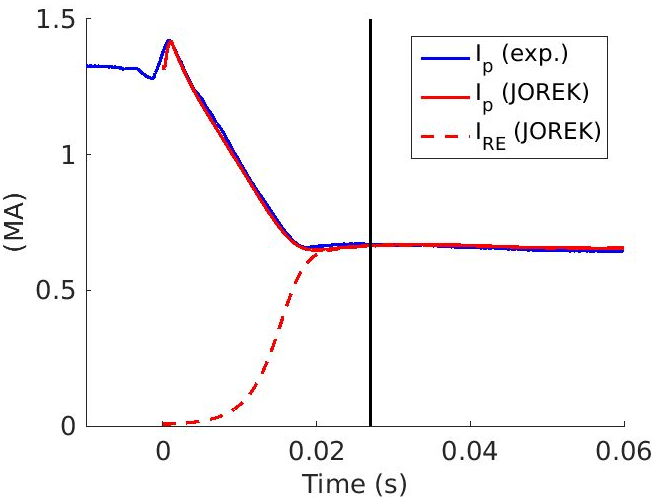 19
Max. 1.2 eV
RE density
Argon density
Te
Current density
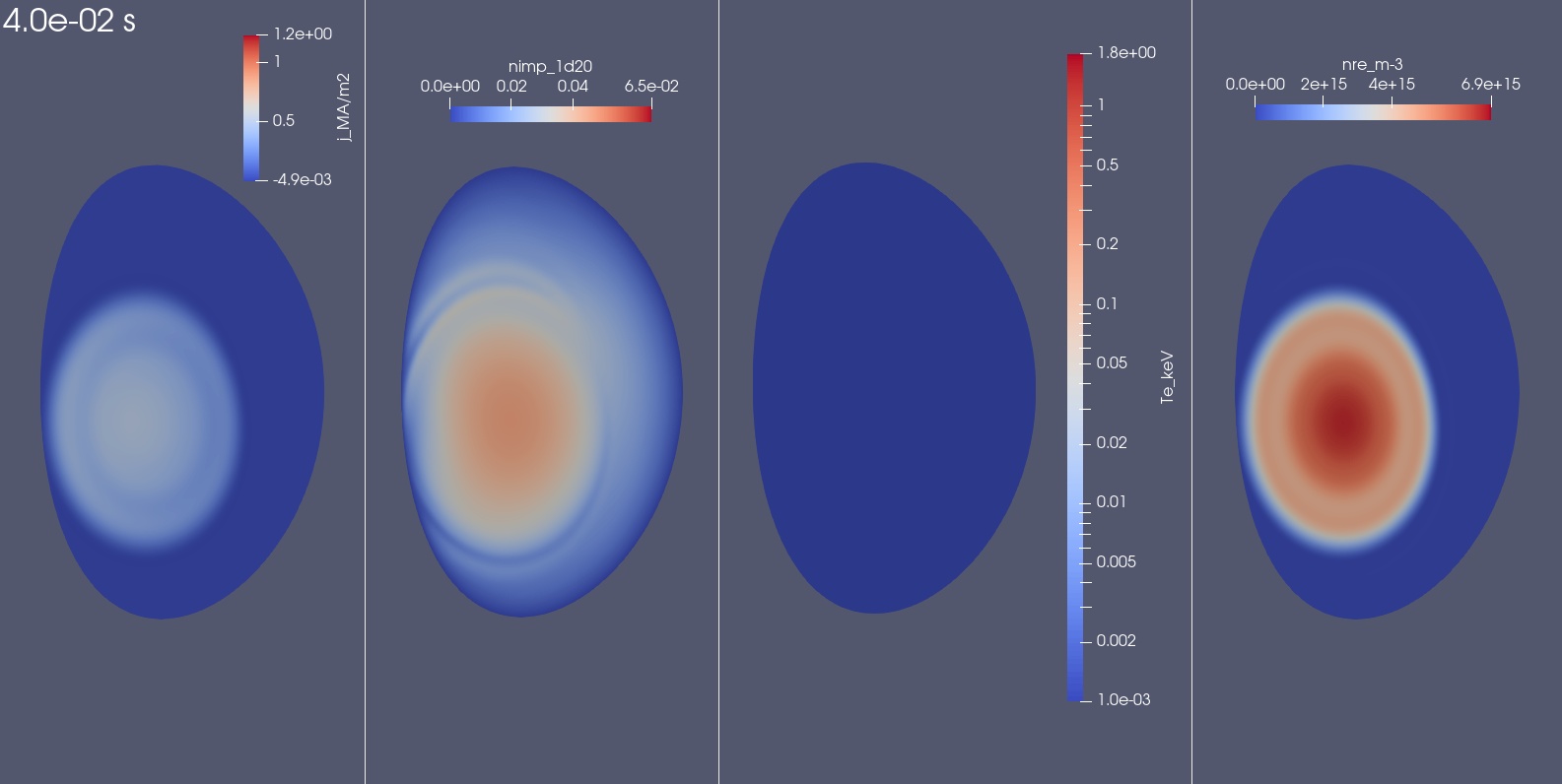 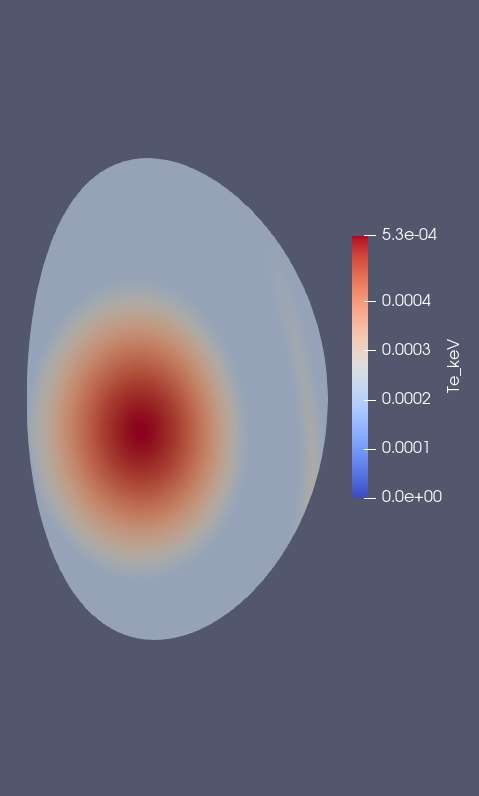 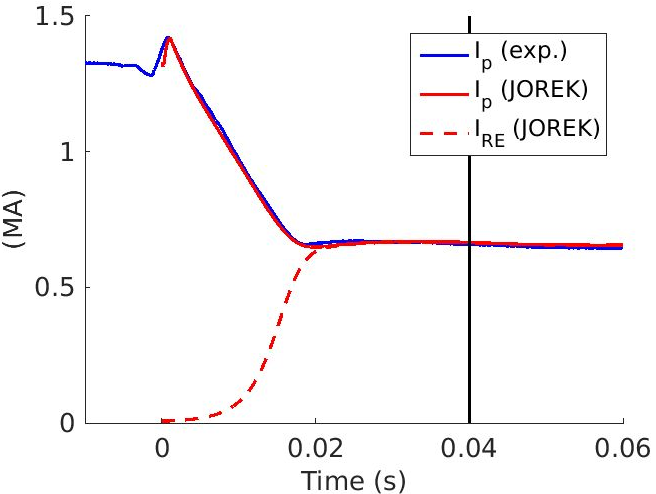 20
Max. 0.5 eV
RE density
Argon density
Te
Current density
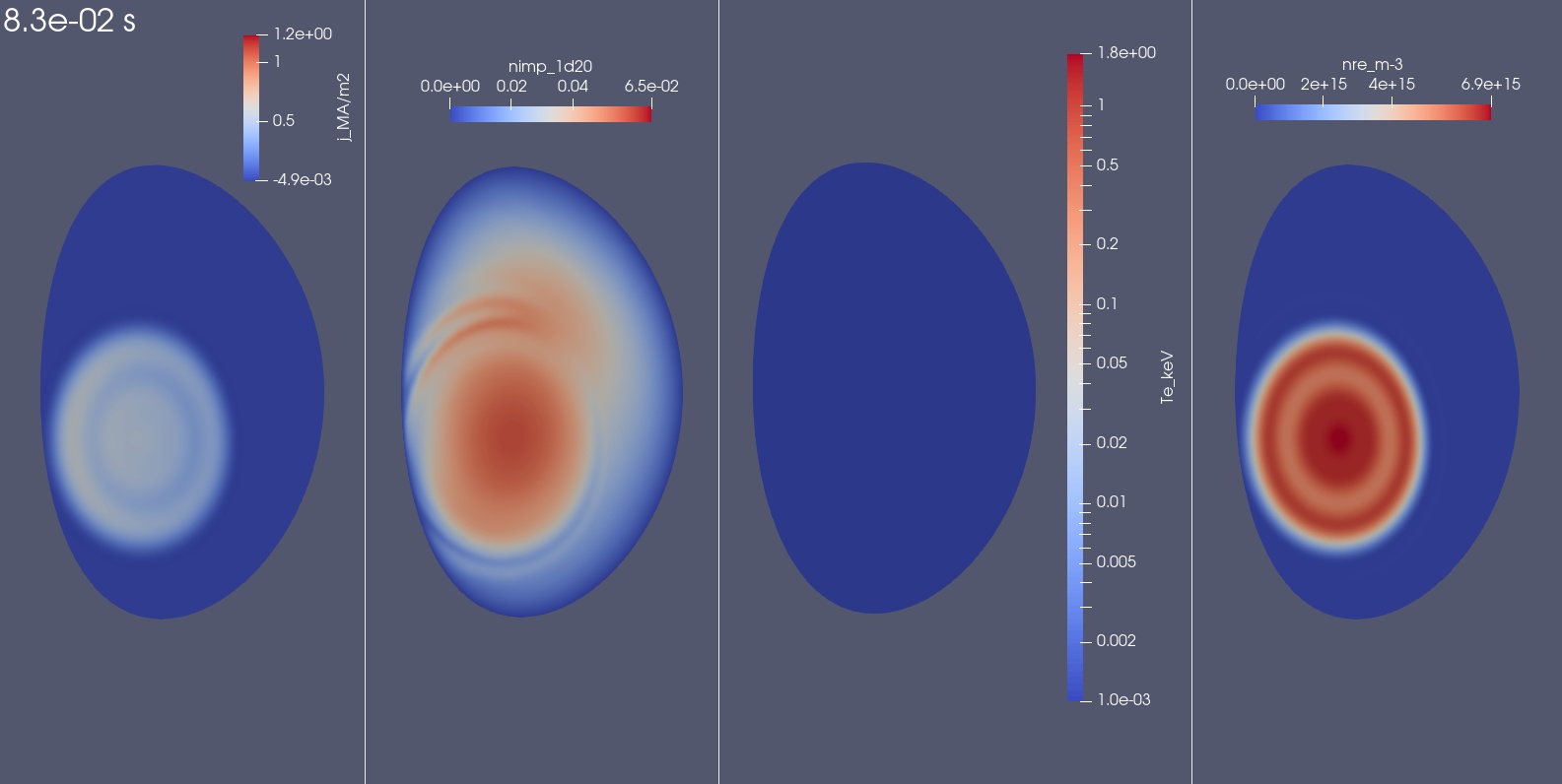 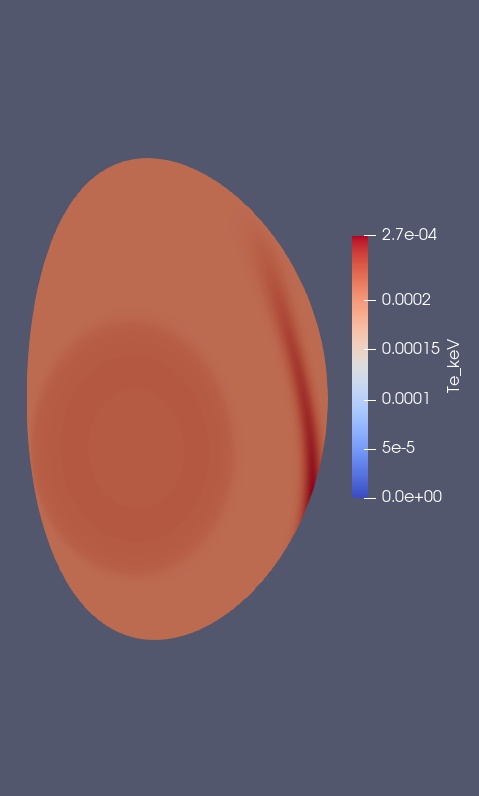 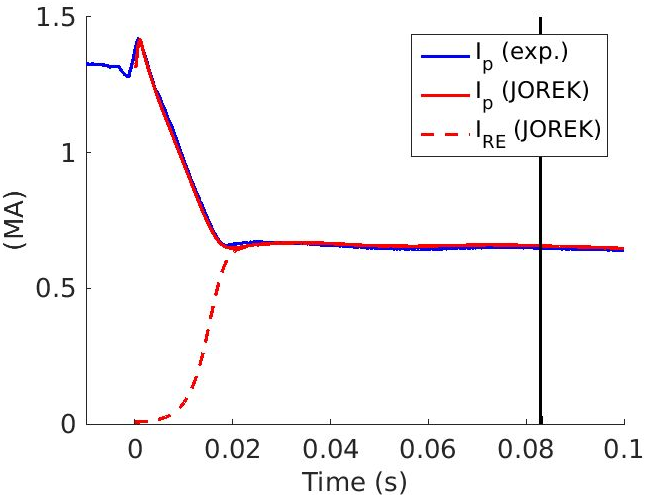 Non-monotonic current profile develops during RE plateau. Also seen in ITER sims. [Bandaru NF 2024]. 
Reason? Link with Breizman’s theory [Breizman NF 2014]?
21
Max. 0.3 eV
Falsifying Γav: true / x 2 / x 0.5
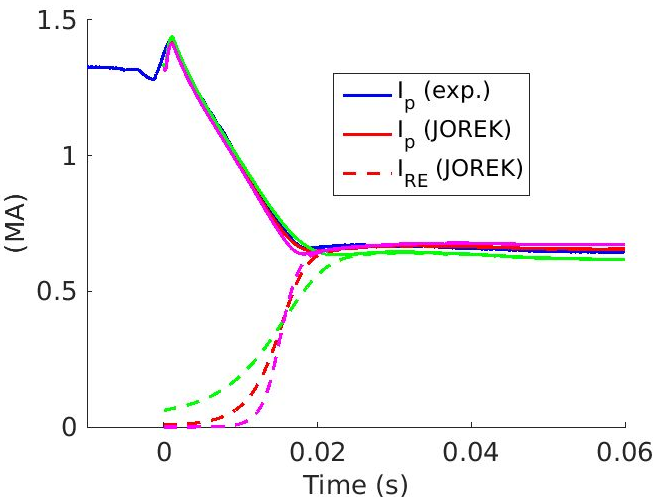 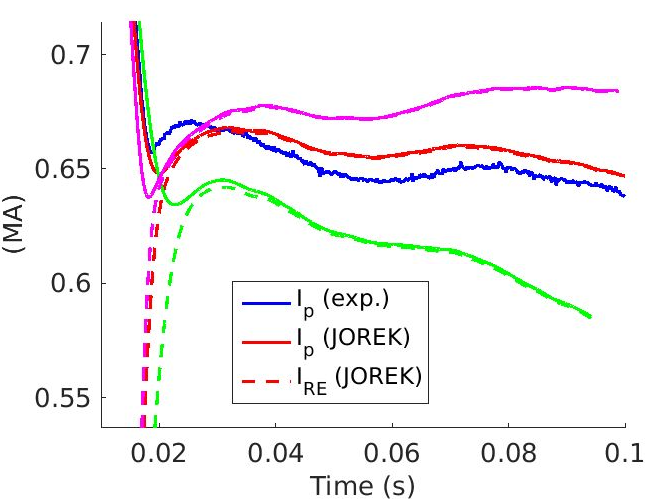 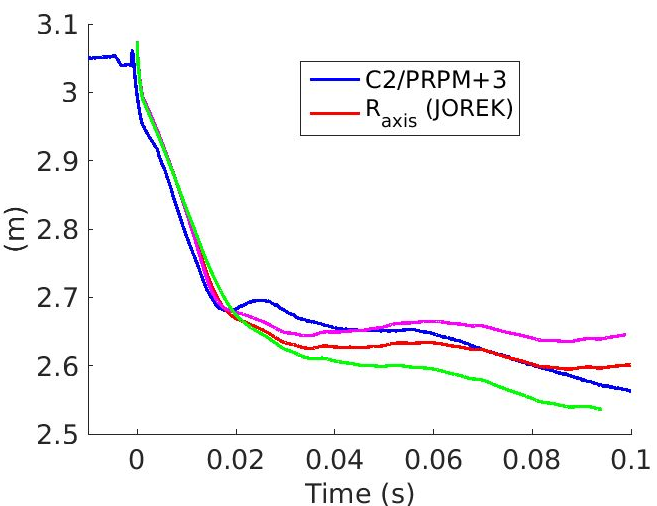 Seed RE current is adjusted to match plateau level: 6.6 kA / 57 A / 61 kA
True Γav looks better but not by a huge margin
The difference was larger before [Nardon REM 2023] [Nardon JOREK GM 2024]
22
T12em6_Dpp1em6_MGICQ2p0e22_Zkpp1em5_reg0p75_rego0p0_regw10_Drei5em9_IP4adj500
T12em6_Dpp1em6_MGICQ2p0e22_Zkpp1em5_reg0p75_rego0p0_regw10_Drei5em9_IP4adj500_avx2 
T12em6_Dpp1em6_MGICQ2p0e22_Zkpp1em5_reg0p75_rego0p0_regw10_Drei5em9_IP4adj500_avo2
4
A look at synchrotron data
23
IR camera images vs. simulated RE density
23 ms
18.5 ms
39.5 ms
57.5 ms
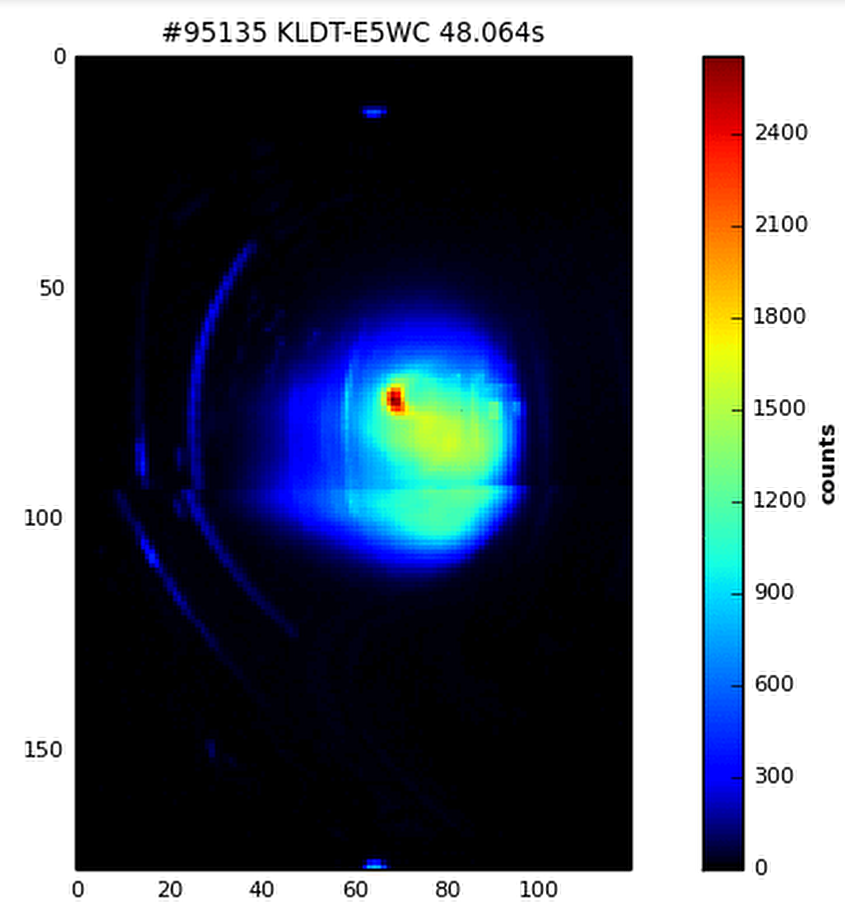 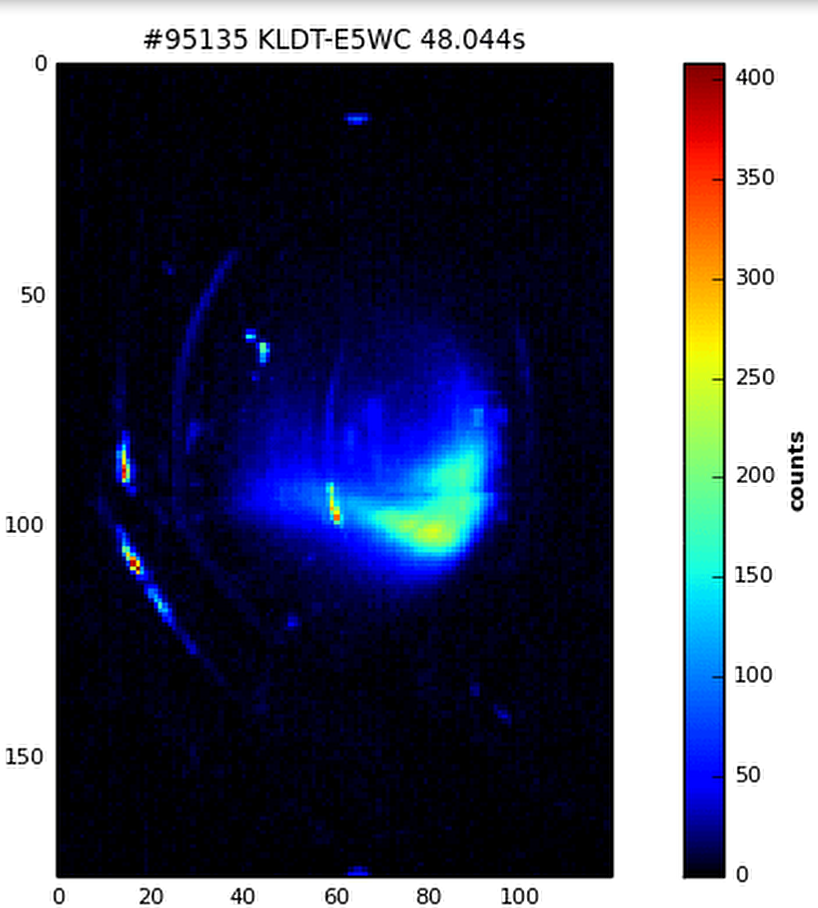 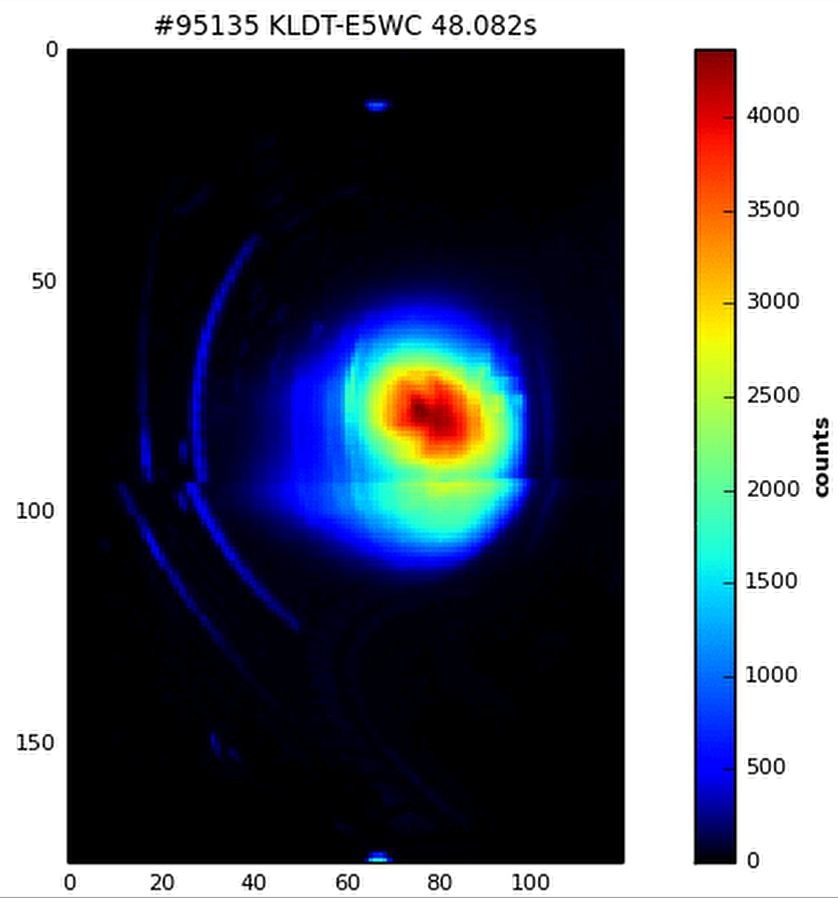 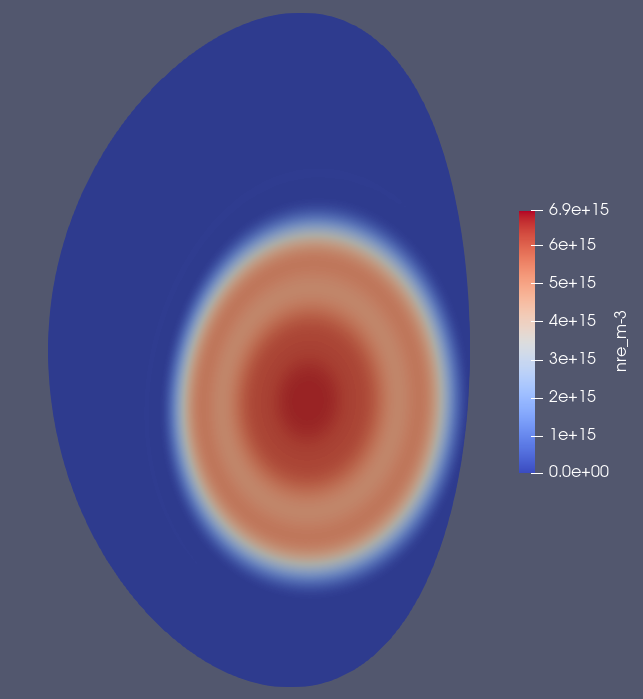 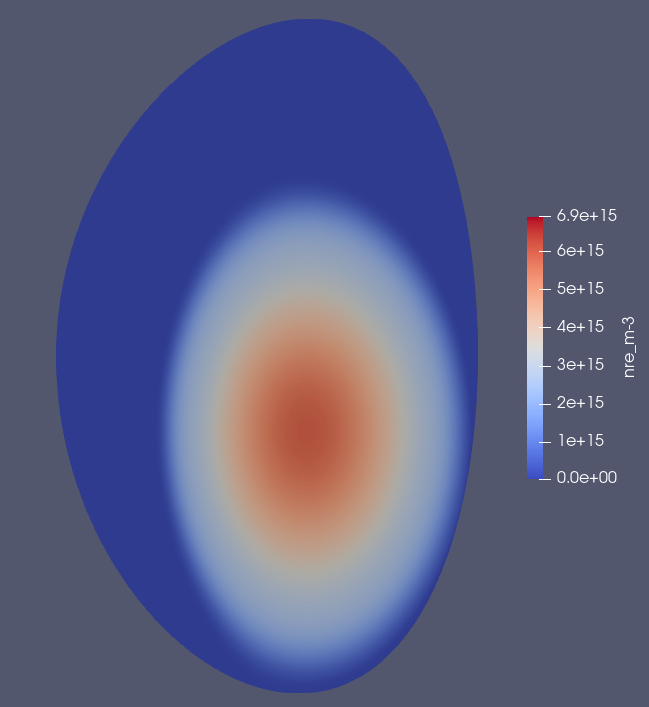 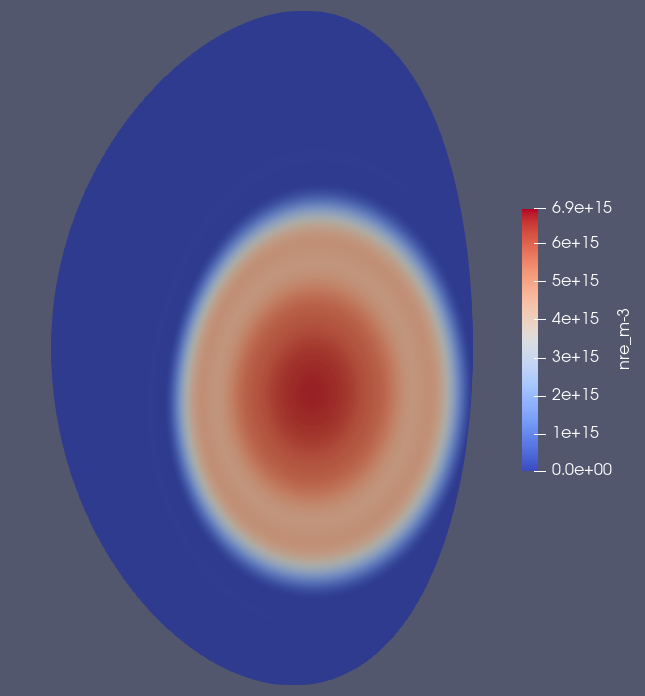 ≈2000
≈250
≈1200
Exp. pattern initially localized at edge-bottom-HFS whereas simulated nRE peaked in the core
Compatible? → To be assessed with JOREK synthetic synch. camera [Sommariva EPS 2023]
Strong core peaking during plateau in exp. is not observed on simulated nRE
Core peak suddenly disappears, likely due to a reconnection event
Remindful of ASDEX Upgrade [Hoppe JPP 2021]
Intensification of experimental emission over time
IR intensity vs. simulated IRE
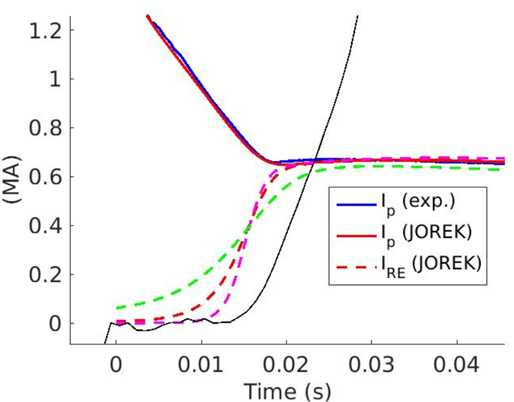 Space-integrated IR intensity
Gavx2
Gavx0.5
IR intensity lags behind nRE
IR intensity keeps rising during RE plateau
Likely due to pitch angle scattering, as in ASDEX Upgrade [Hoppe JPP 2021] 
More modelling (synthetic synch.) is needed to interpret this data and use it for validation
5
Issues
26
Too small ne rise
ne rise seems too small in sim. compared to interferometry data
By a factor ~2 (to be confirmed)

But a larger injected Ar quantity in the simulation would give a too fast Ip decay

A matter of Ar profile? → Inject more Ar at the edge?

D outgassing from the wall after TQ? → Inject D?
27
Numerical instabilities
Seem related to the coupled dynamics {REs ↔ electric/flow potential}
jRE (= e·c·nRE) impacts ExB flow via ∇||j term in vorticity equation
ExB flow impacts nRE via ExB advection
Electric/flow potential
Kinetic energy (A.U.)
9.3 ms
9.4 ms
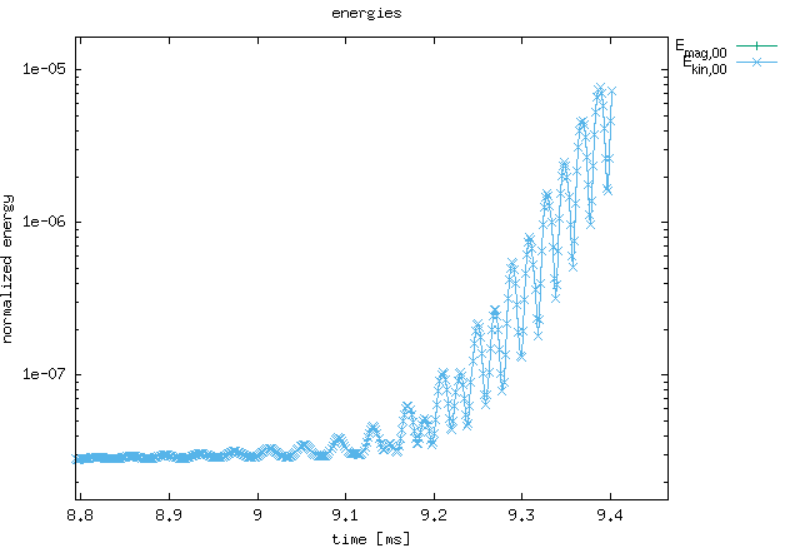 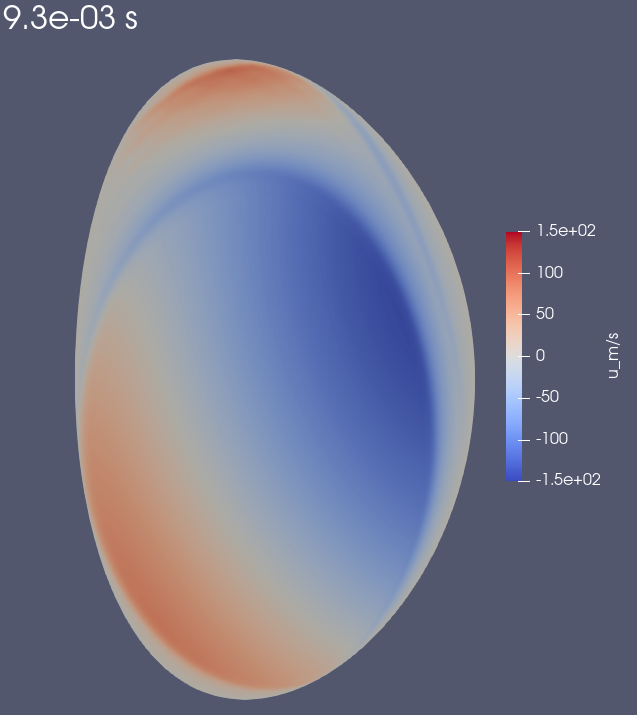 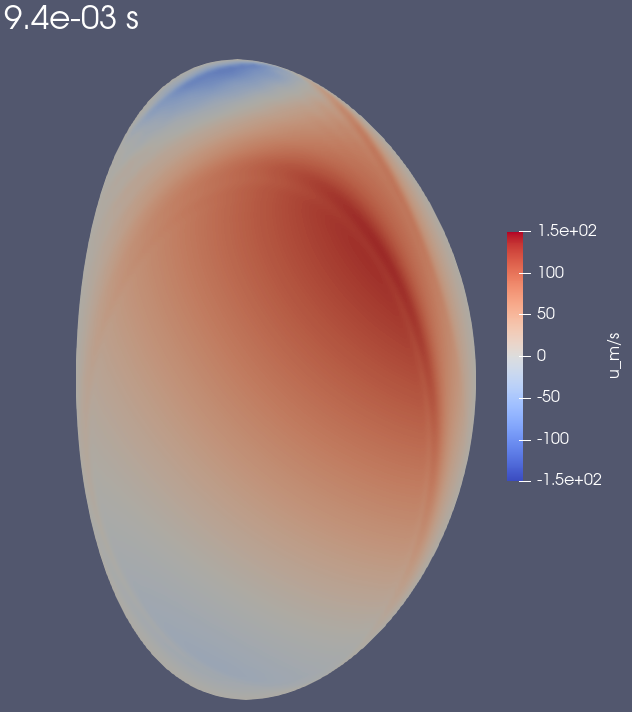 Time (ms)
rego0p4w0p1f0p02_nsamp9.43e+24_MGIinCQ3e22_readv1dm1_Drepar0
Instability tends to occur when using RE || advection, even at v||RE << c
→ Lately, I have been using v||RE=0, treating RE || transport as diffusive
Even with pure diffusion, numerical instability appears when using a too *small* time step
28
More technical issues
Had to set a floor value (4 eV) for the Te used in the calculation of p*
Otherwise p* calculation fails

Had to kill the avalanche when ne < 5·1018/m3
Otherwise may get very strong RE generation near LCFS at some point

These ‘patches’ probably do not affect simulation results

Needs investigation and discussion with JOREK colleagues
29
6
Summary and future work
30
Summary and future work
Match to exp. Ip has improved and is now quite good
Mainly as a result of reducing DRE,perp and removing SOL currents
The inferred assimilated Ar quantity is plausible (~20% of total Ar)

Looks like real validation and not a fancy fit: when falsifying Γav, the match in Ip degrades
…Not by a lot though

A non-monotonic current profile develops during RE plateau
Reason to be investigated

Future work:
Compare with DREAM simulations by Aaro
Model synchrotron radiation (Cristian)
Exploit other data (interferometry, HXR monitor, fission chambers, …)
Investigate issues
Too small ne rise → Try D injection or more edge-peaked Ar injection
Numerical issues → Investigate more and discuss with JOREK colleagues
31
Backup slides
32
‘Best match’ simulation w/o adjusting P4 currents
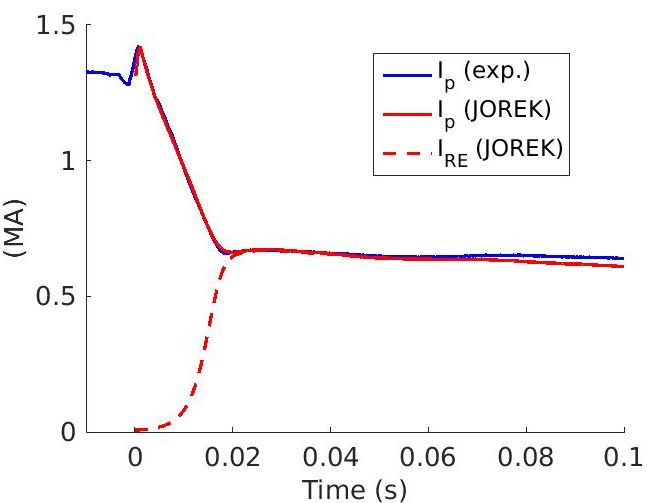 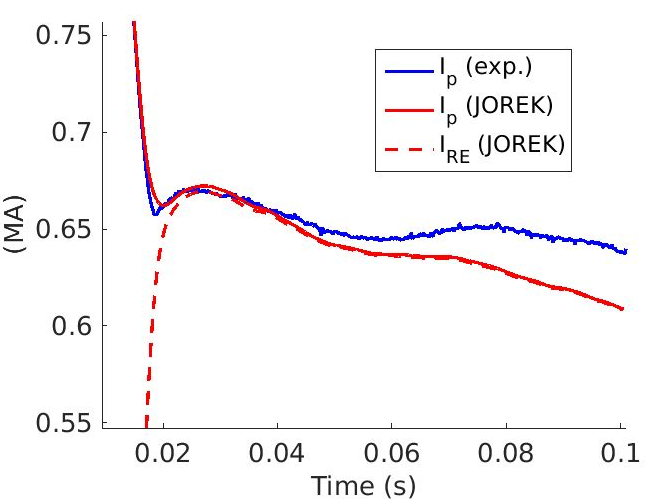 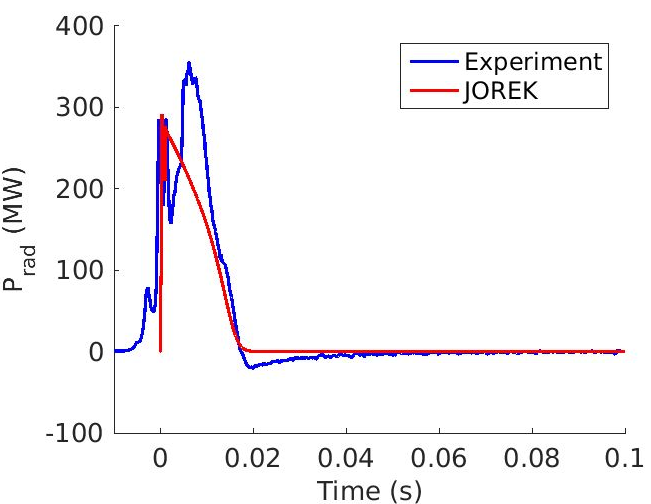 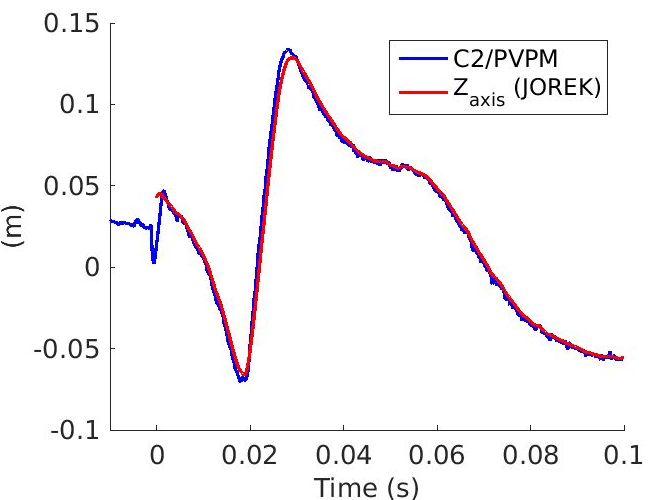 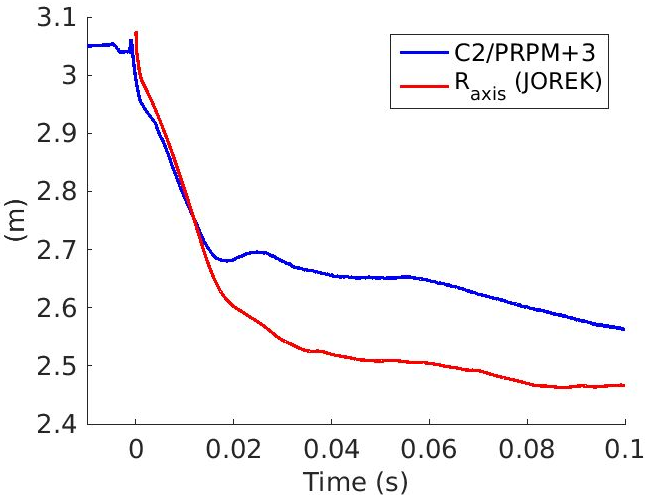 33
T12em6_Dpp1em6_MGICQ2p0e22_Zkpp1em5_reg0p75_rego0p0_regw10_Drei5em9
Flux loop data: exp. (plain) vs. sim. (dashed)
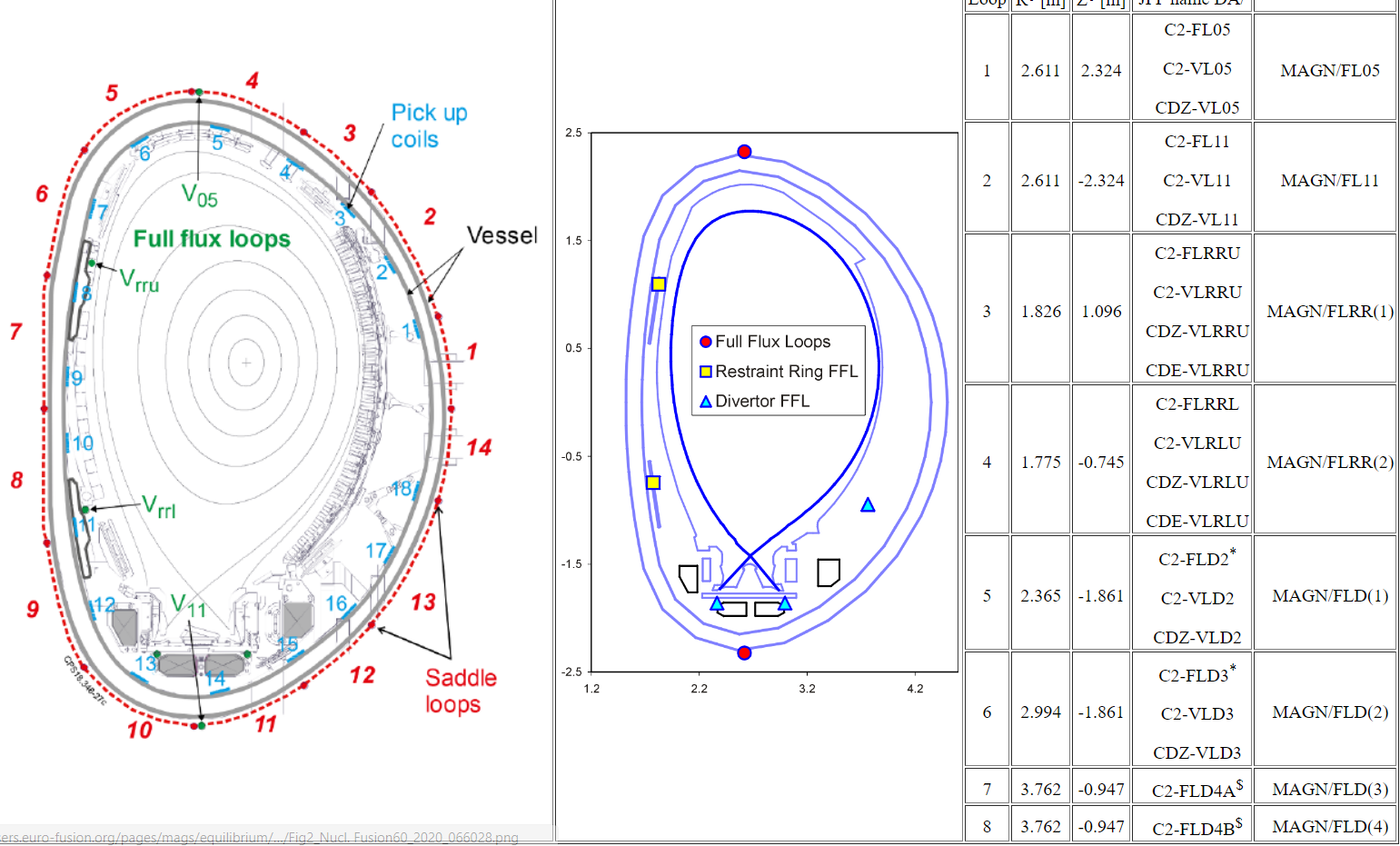 FL05
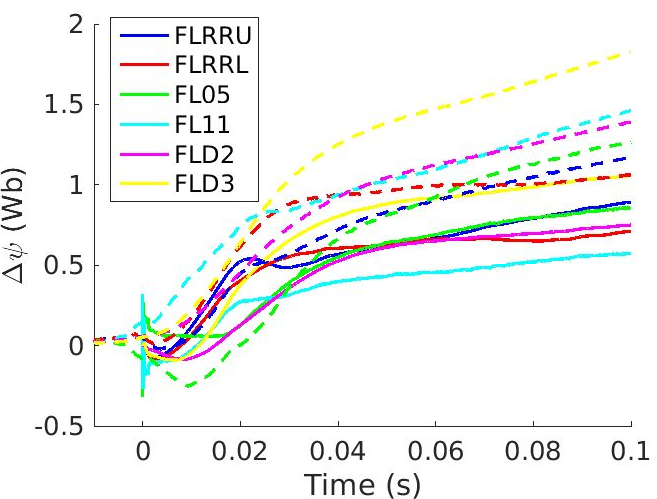 FLRRU
FLRRL
FLD3
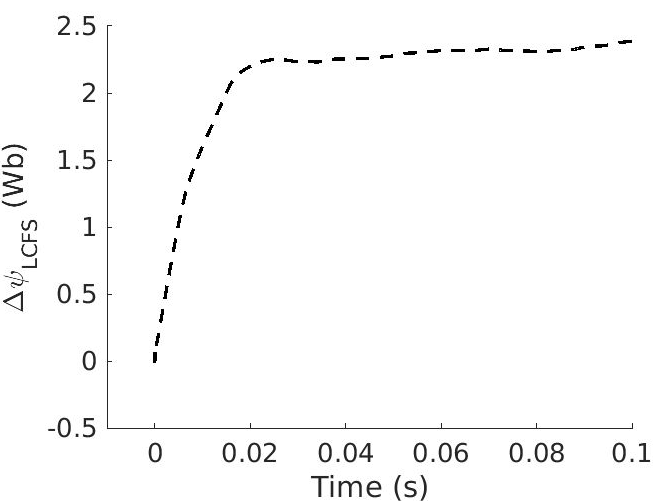 FLD2
FL11
Note that flux variation in the first 20 ms (≈CQ) is much larger at LCFS than at flux loops
34
How much argon gets into the plasma?
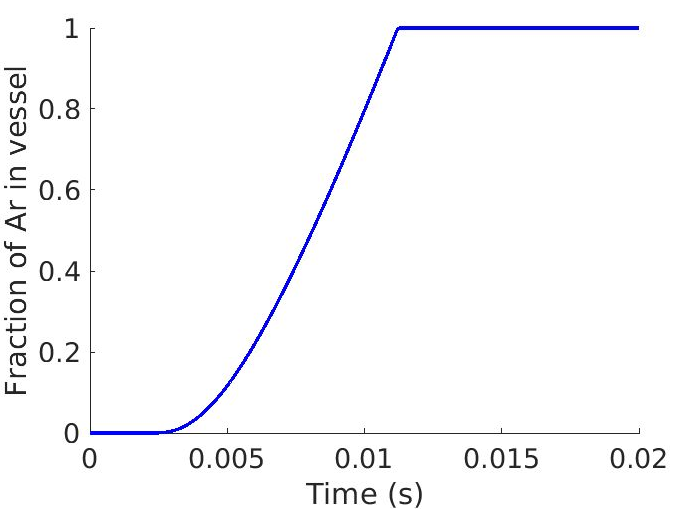 Injection of 8·1020 Ar atoms from DMV 3

Ar enters vessel over ~9 ms

Ip spike only ~4 ms after gas arrival at plasma edge 
     → At beginning of CQ, only ~23 % of the Ar has entered the vessel

More Ar comes into the vessel during the CQ
All Ar should be in vessel by the beginning of the RE plateau

But how much of the Ar penetrates into the plasma?
~20%?
(Figure produced with M. Lehnen’s tool)
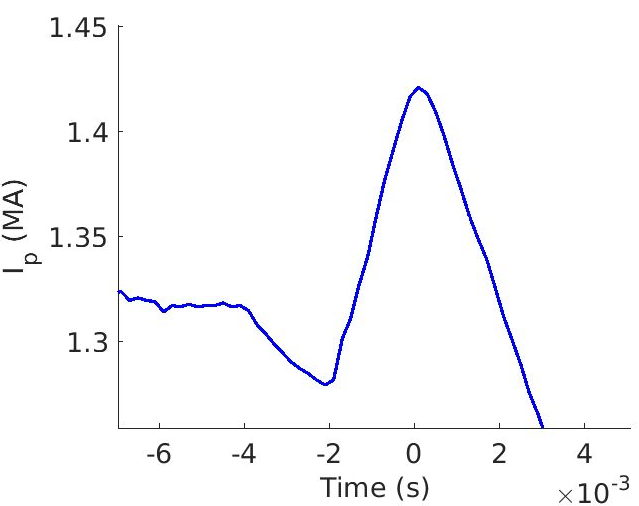 (Note: t=0 is not the same in these 2 plots!)
35
Argon quantity scan
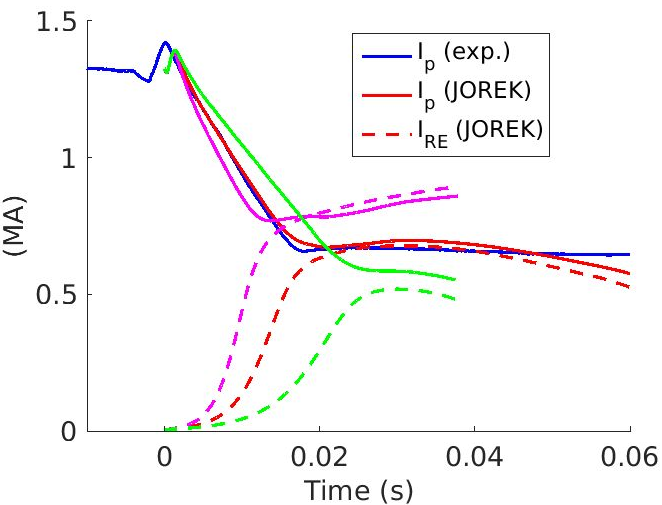 NAr x 1.5
NAr x 1
NAr x 0.6
JET95135_FB_PS_ZexpmFBinitGpm50Gdm2000_tshift48p0253_REjx4em3_MGI1d25u210_ZKperp1em3Ipspikeu3140_REadv1dm1Dpar1dm2_dtCQ50_n0
JET95135_FB_PS_ZexpmFBinitGpm50Gdm2000_tshift48p0253_REjx4em3_MGI1d25u90_ZKperp1em3Ipspikeu3140_REadv1dm1Dpar1dm2_dtCQ50_n0
36
Effect of RE seed shape
jREseed = αREseed j0
Homogeneous seed (level adjusted to match plateau value)
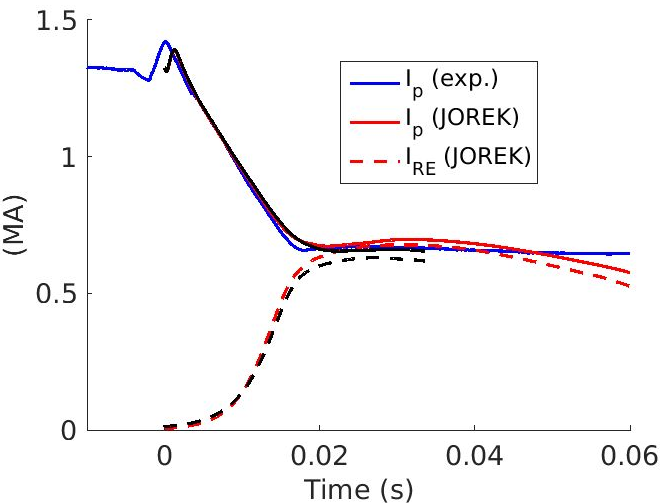 Avalanche gain: 120 vs 53
JET95135_FB_PS_ZexpmFBinitGpm50Gdm2000_tshift48p0253_REjx4em3_MGI1d25u140_ZKperp1em3Ipspikeu3140_REadv1dm1Dpar1dm2_dtCQ50_n0
JET95135_FB_PS_ZexpmFBinitGpm50Gdm2000_tshift48p0253_REgauss_MGI1d25u140_ZKperp1em3Ipspikeu3140_REadv1dm1Dpar1dm2_dtCQ50_n0
37
Fixed- vs. free-boundary with realistic or ideal wall
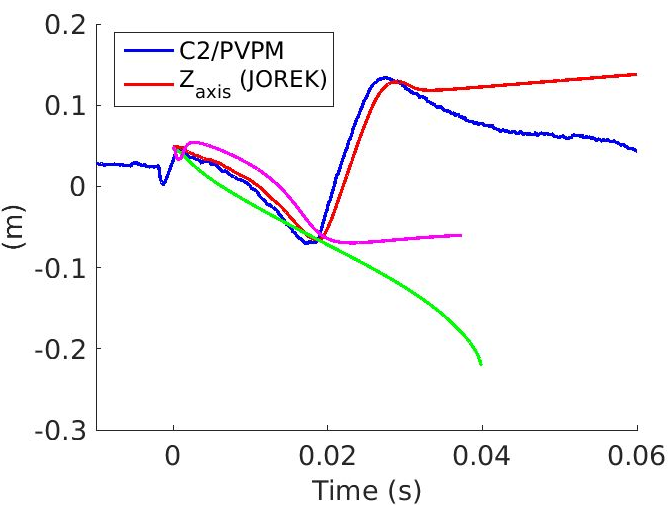 (Kept the same seed)
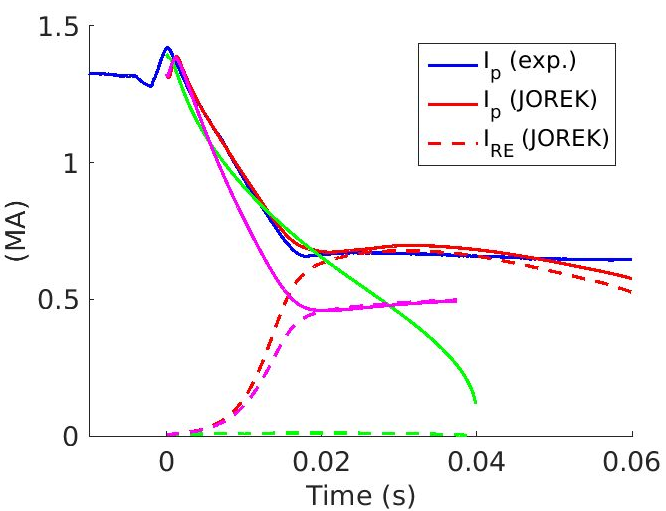 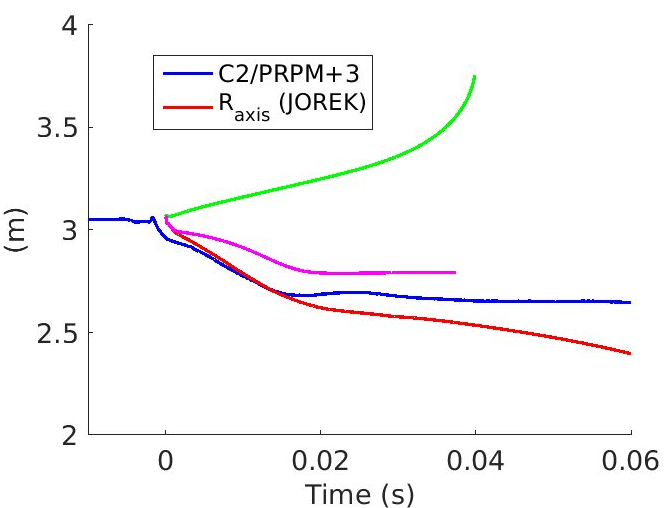 JET95135_FixedB_tshift48p0253_REjx4em3_MGI1d25u140_ZKperp1em3Ipspikeu3140_REadv1dm1Dpar1dm2_dtCQ50_n0
JET95135_FB_PS_ZexpmFBinitGpm50Gdm2000_tshift48p0253_REjx4em3_MGI1d25u90_ZKperp1em3Ipspikeu3140_REadv1dm1Dpar1dm2_dtCQ50_n0
JET95135_FB_PS_ZexpmFBinitGpm50Gdm2000_tshift48p0253_REjx4em3_MGI1d25u90_ZKperp1em3Ipspikeu3140_REadv1dm1Dpar1dm2_dtCQ50_wrf1em6_n0
38
Introduction to Bayesian approach for validation
Explained in [Järvinen JPP 2022], where the approach is presented as a way to identify uncertain input parameters given observed experimental measurements

Here, we use it in another way: validate a model by showing that the best match to experimental data degrades when ‘falsifying’ the model

General idea: run sims. with different values of input parameters to try and maximize an objective function

A standard BO algorithm consists of 2 main components:
(i) A probabilistic model for the objective function
	= Low evaluation cost surrogate model for the objective function
Here, use Gaussian Process regression with the Python GP framework
(ii) An acquisition function for recommending the next sampling point(s)
Uses the mean and variance of the probabilistic model to balance exploitation and exploration
Here, use qExpectedImprovement
Parallel acquisition of several samples (5 here)

BO algorithm = Loop: collect samples, update probabilistic model, collect samples, …
39
Example
DREAM simulations of RE generation in JET 95135 (i.e. the same case that we are studying here)
Simple example: try to guess Te during the CQ
Only 1 input parameter to optimize
[Järvinen JPP 2022]
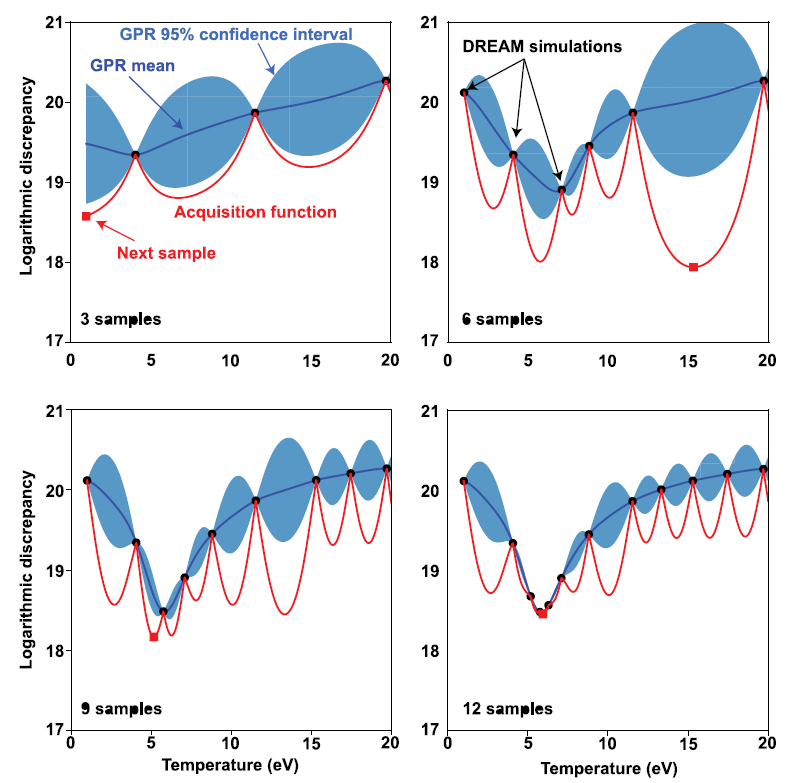 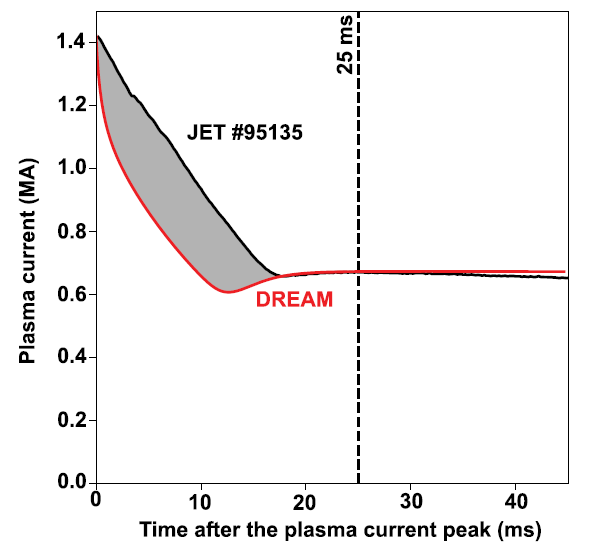 40
Setting up the BO framework for our study
Note: There is a quite direct 1-to-1 relation between some input parameters and some output quantities:
Output:

Ip spike timescale
Ip decay during CQ
IRE plateau value
Input:

TQ transport coefficients (χ┴, ηh)
Ar quantity
Size of RE seed
~
→ Not so hard to optimise by hand, but Bayesian optimisation is more convenient and objective

Here, we will ask the BO framework to optimise 2 input parameters: 
Ar quantity
Size of the RE seed
Could add more in the future, e.g. RE seed spatial shape

Objective function: -log(∫|Ip,sim-Ip,exp|dt)
(time integral from Ip spike until 40 ms later)
41
If you are curious…
The files are on Marconi: /marconi_work/FUA37_REDIS/enardon0/JET95135_RE_generation_BO

Python script = botorch_jorek_test.py
Uses Python BO libraries
Iterates the following loop:
surrogate_model_steup: Updates probabilistic model based on result_dictionary
acquire_candidates: Generates a batch of candidate values of input_params
execute_batch: Creates associated simulation folders and files in run_folder, launches simulations, once finished calculates objective function
append_result_dictionary: Updates result_dictionary
42
Preliminary results: true Γav
Surrogate model for objective function
Value of objective 
function at simulated points
Order in which simulations have been run
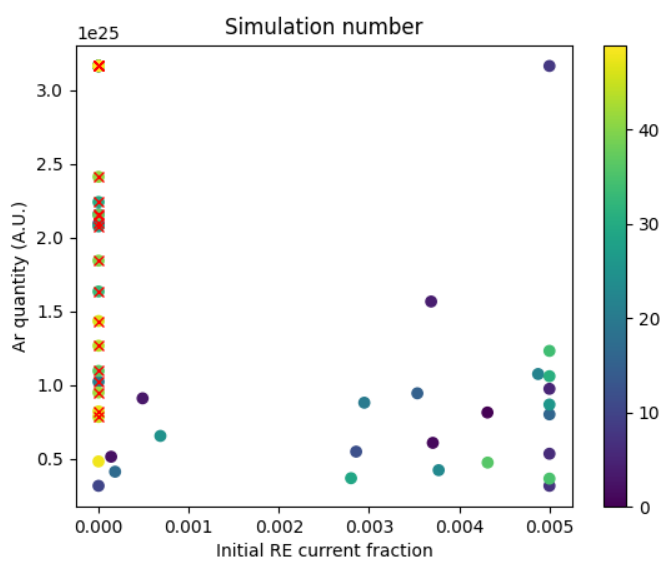 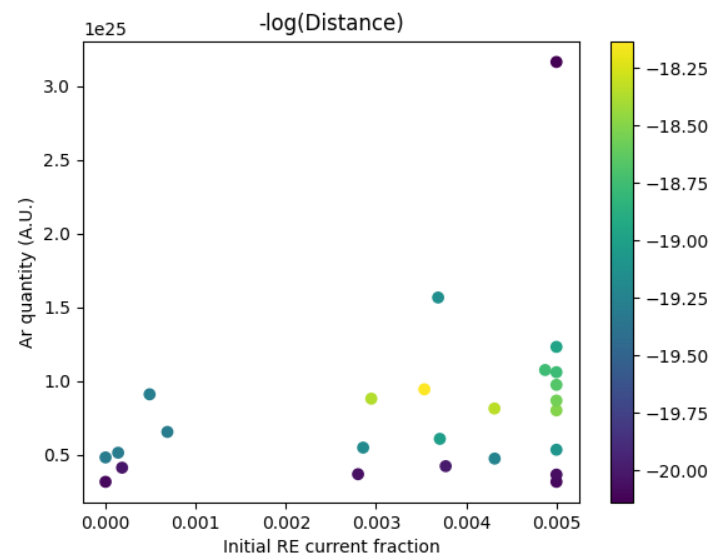 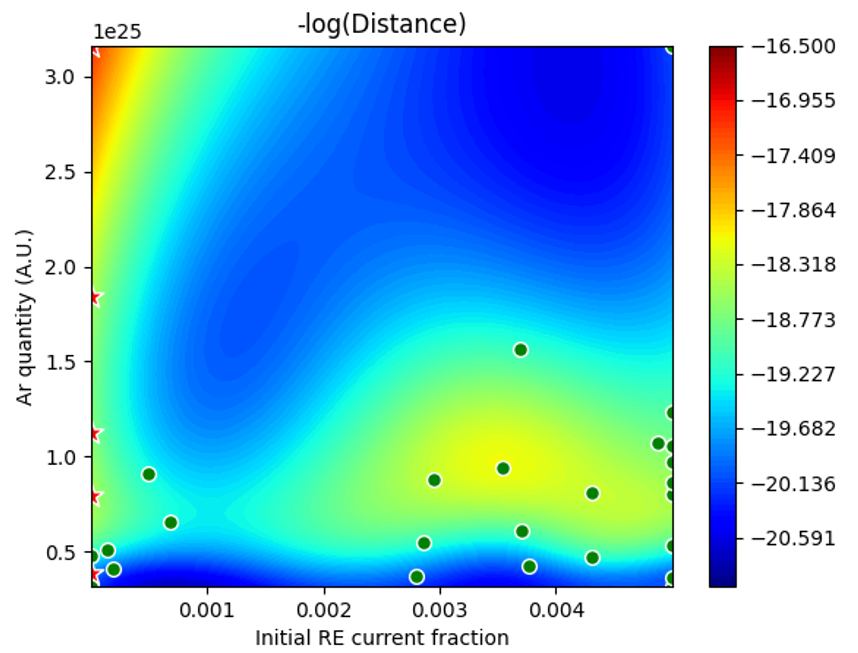 Best sim.: -18.13
New candidates
Ar quantity (A.U.)
Ar quantity (A.U.)
Ar quantity (A.U.)
Initial RE current fraction
Initial RE current fraction
Initial RE current fraction
Acquisition function keeps generating candidates in region where simulations fail, maybe because it thinks the objective function is large there
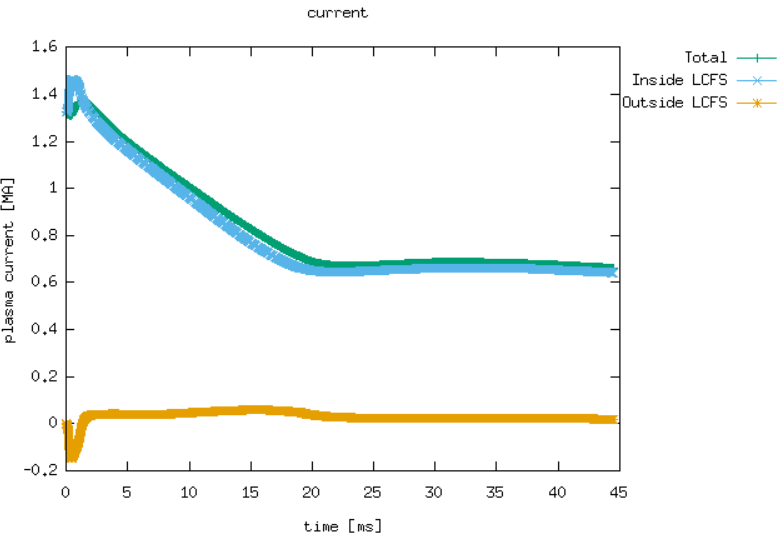 Failed simulations: don’t reach 40 ms (need to investigate why but probably related to Ip going down too fast)
43
Preliminary results: Γav x 2
NB: Changed range of initial RE current fraction to smaller values, consistently with stronger avalanche
Surrogate model for objective function
Value of objective 
function at simulated points
Order in which simulations have been run
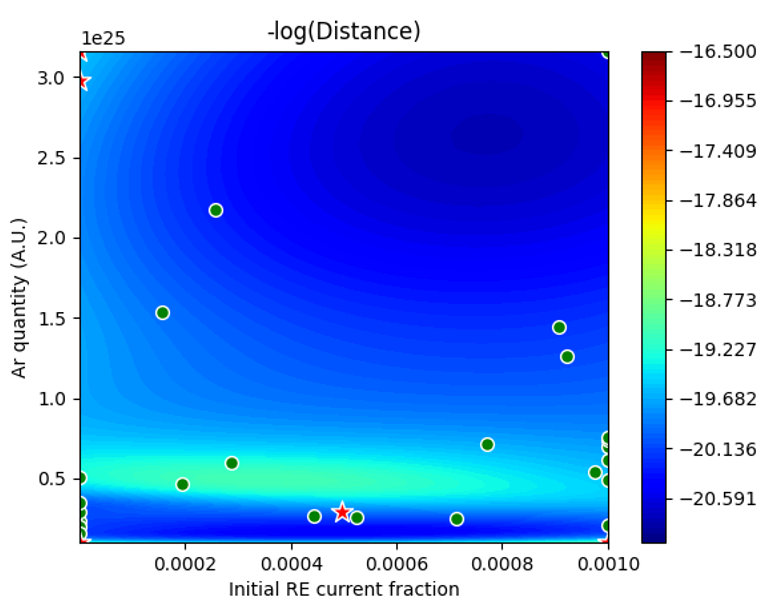 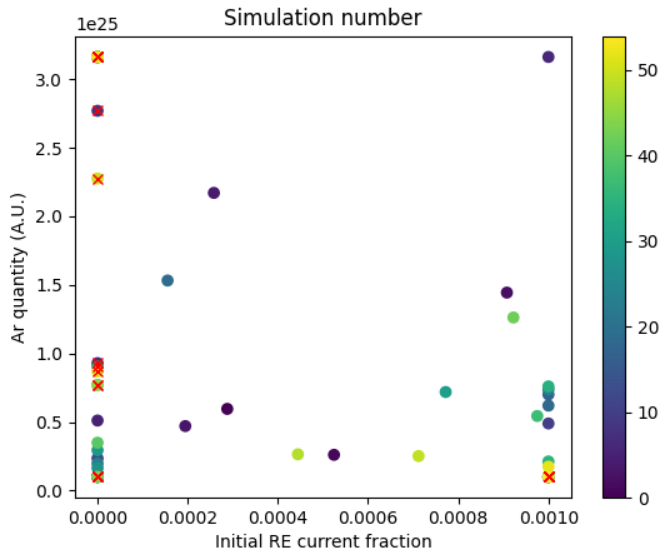 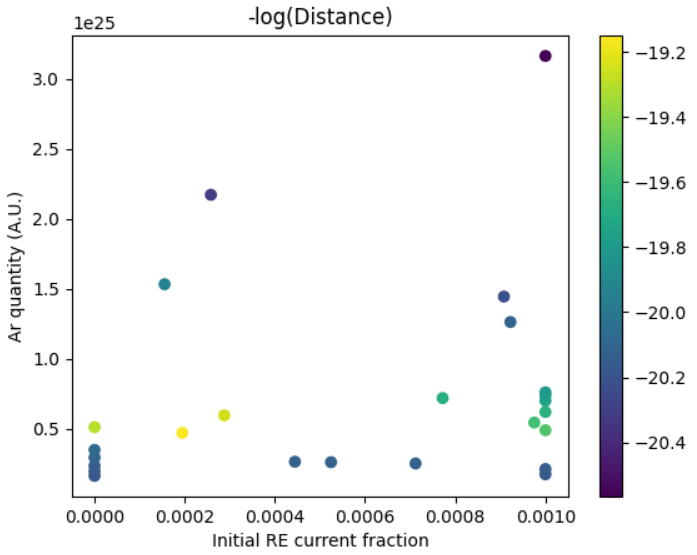 Best sim.: -19.15
Ar quantity (A.U.)
Ar quantity (A.U.)
Ar quantity (A.U.)
New candidates
Initial RE current fraction
Initial RE current fraction
Initial RE current fraction
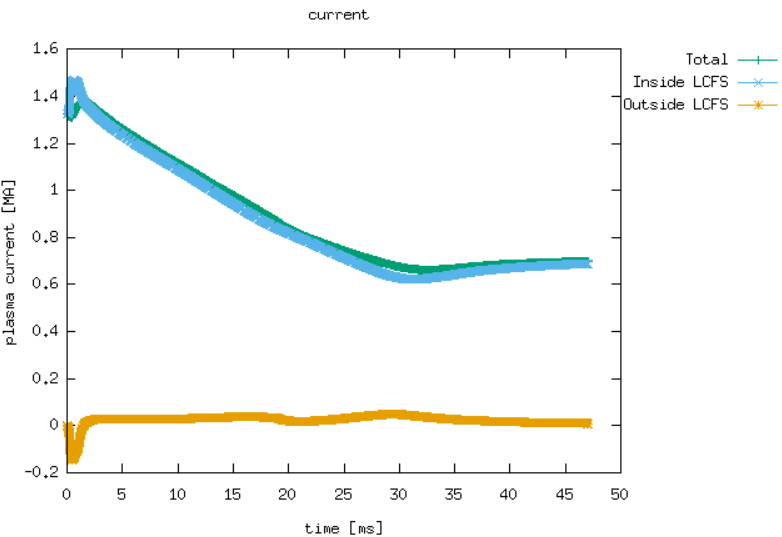 Failed simulations: don’t reach 40 ms (need to investigate why but probably related to Ip going down too fast)
44
Preliminary results: Γav x 0.5
NB: Changed range of initial RE current fraction to larger values, consistently with weaker avalanche
Surrogate model for objective function
Value of objective 
function at simulated points
Order in which simulations have been run
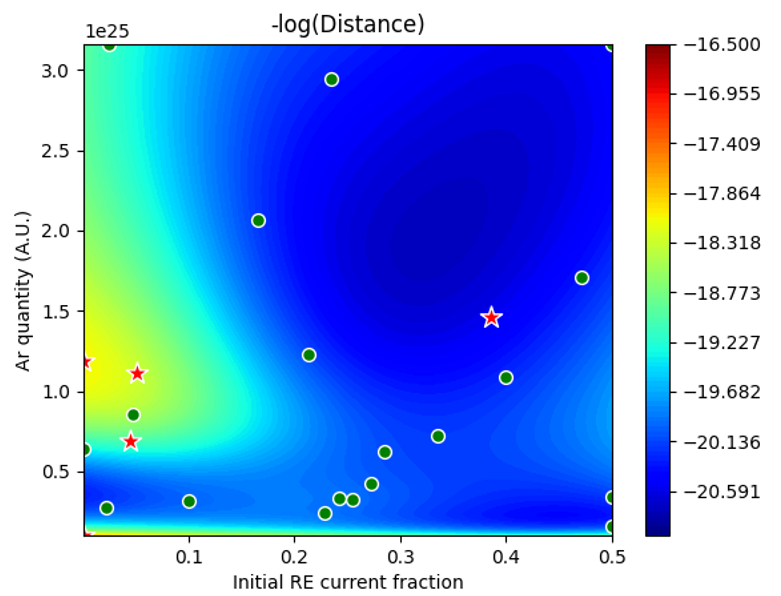 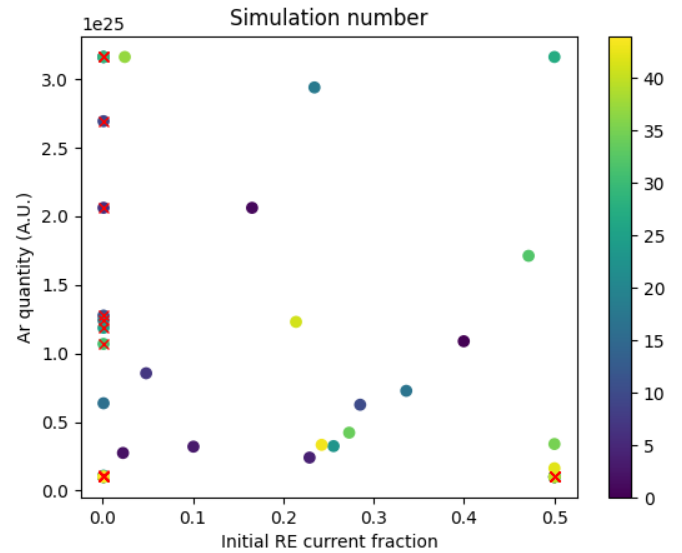 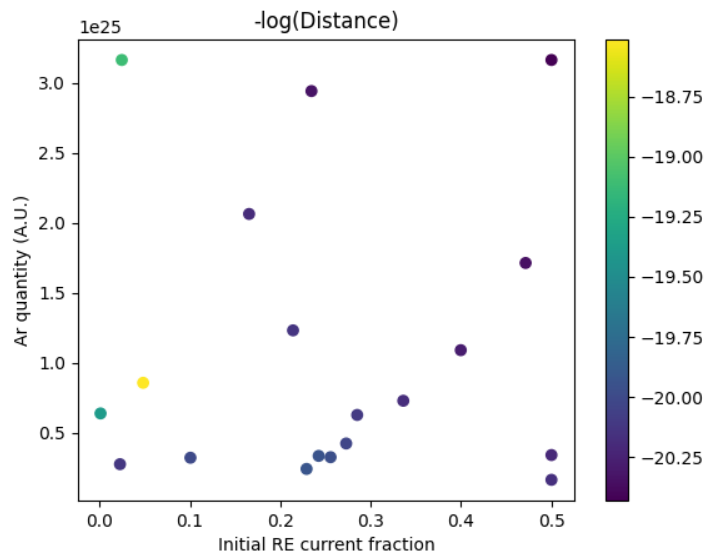 Best sim.: -18.51
Ar quantity (A.U.)
Ar quantity (A.U.)
Ar quantity (A.U.)
New candidates
Initial RE current fraction
Initial RE current fraction
Initial RE current fraction
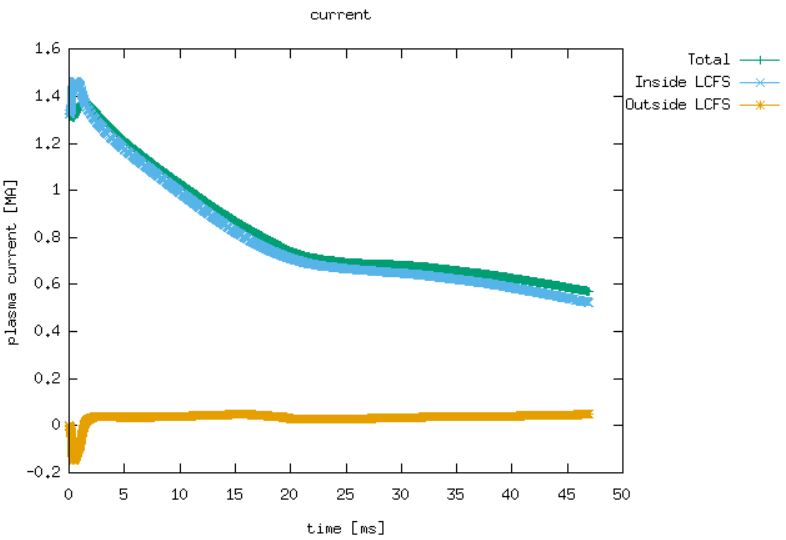 Failed simulations: don’t reach 40 ms (need to investigate why but probably related to Ip going down too fast)
45